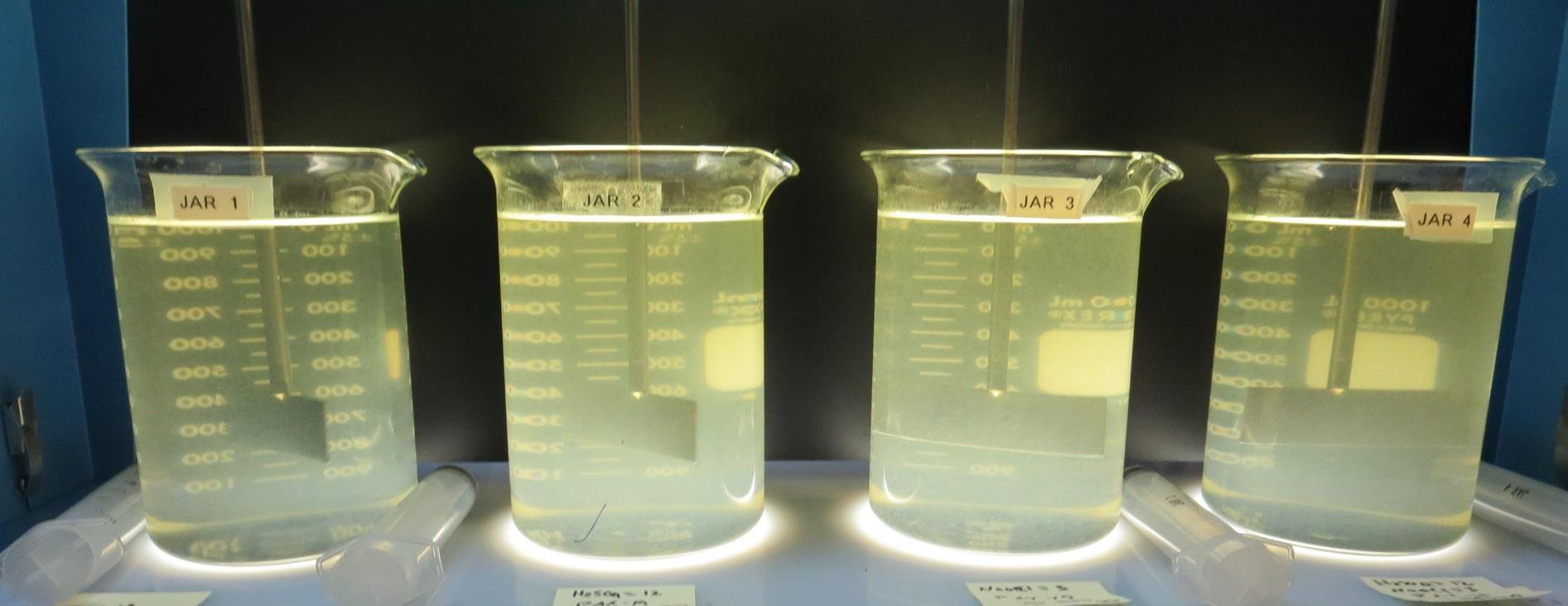 CWS – North GardenCA1510055Kern CountyJar Test
by Guy Schott, P.E.
November 22, 2020
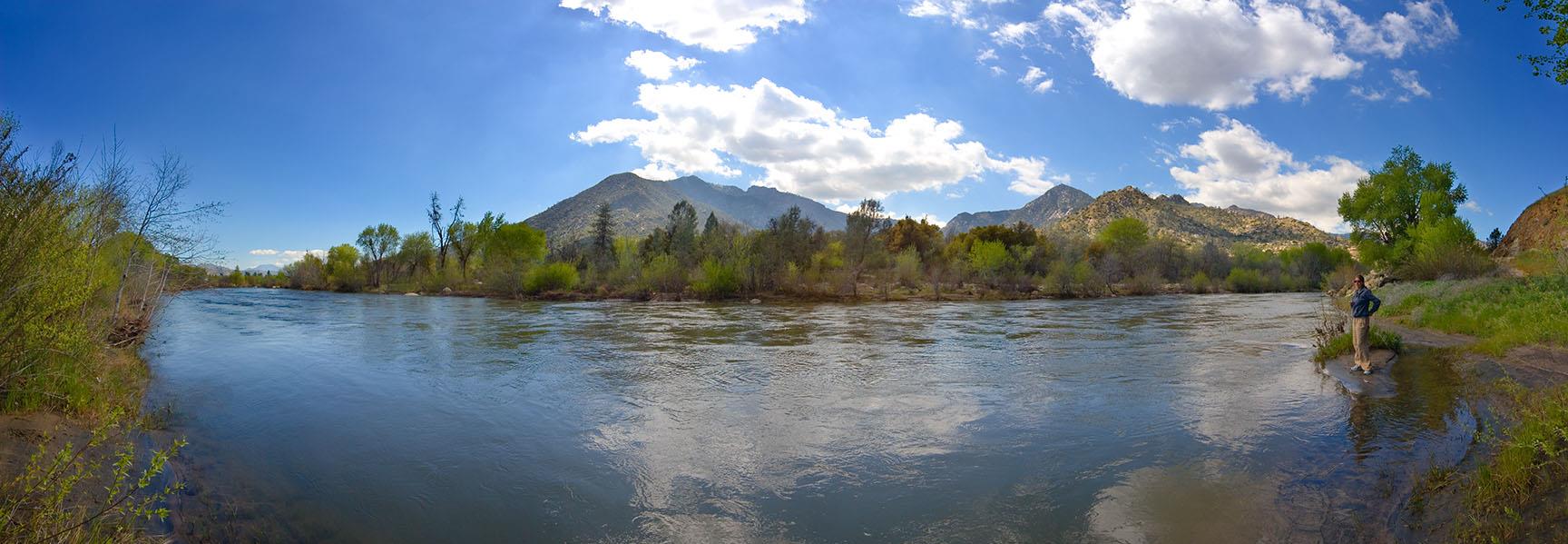 CWS – North Garden Source Water: Kern CanalConventional Treatment (pre-KMnO4, coagulant injection, plate settling & membrane filtration)
CWS – North Garden CharacteristicsNov. 22, 2020
Source
Alkalinity: 78-80 mg/L CaCO3
pH: 8.86 – 8.97
Turbidity: 12.2 NTU
UVT: 64.2%, 
UVA: 0.192/cm
0.4 um Filtered
Turbidity: 0.78 NTU
UVT: 87.4%, 
UVA: 0.058/cm
UVT/UVA, pathlength 10 mm
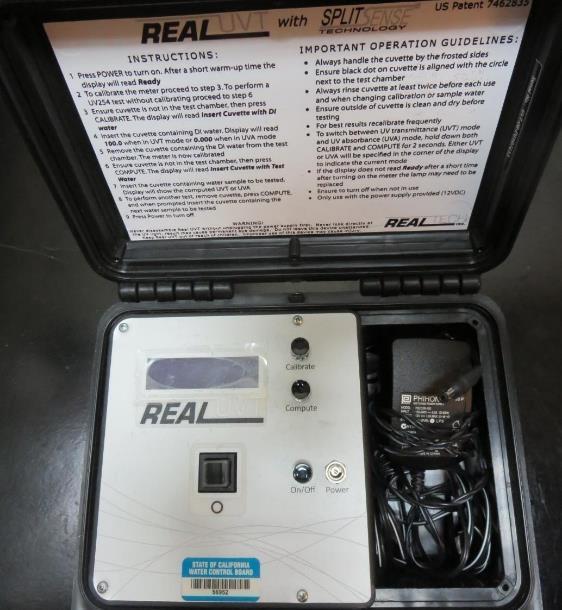 UV transmittance (UVT) is a measurement of the amount of ultraviolet light (commonly at 254 nm due to its germicidal effect) that passes through a water sample compared to the amount of light that passes through a pure water sample. The measurement is expressed as a percentage, % UVT.
%UVT = 10(-UVA) x 100%
UV absorbance (UVA) is calculated as a relative measure of the amount of light absorbed by a water sample compared with the amount of light absorbed by a pure water sample.  
UVA = -log(%UVT/100)
Applied Coagulants for Jar Testing
PAX – XL19
50% Aluminum Chlorohydrate (ACH)
23.22% Al2O3
50% Water
SG = 1.332

poly-Amine
Average bulk viscosity: 750cps
Average bulk specific gravity: 1.15 (~9.6lb./gal.
Bulk average solution concentration: 50%
NSF limit: 10 mg/L (product)
BWS, Inc.
Advanced Coagulant
AdvFloc-CTC-00011
12.55% Al2O3
64.9% Basicity
SG = 1.299

Gregory F. Nieckarz, Ph.D. 
Principal Consultant
SWS Consulting, LLC.
+1.541.953.5112
gregn.swsc@gmail.com
Laboratory Charge Analyzer
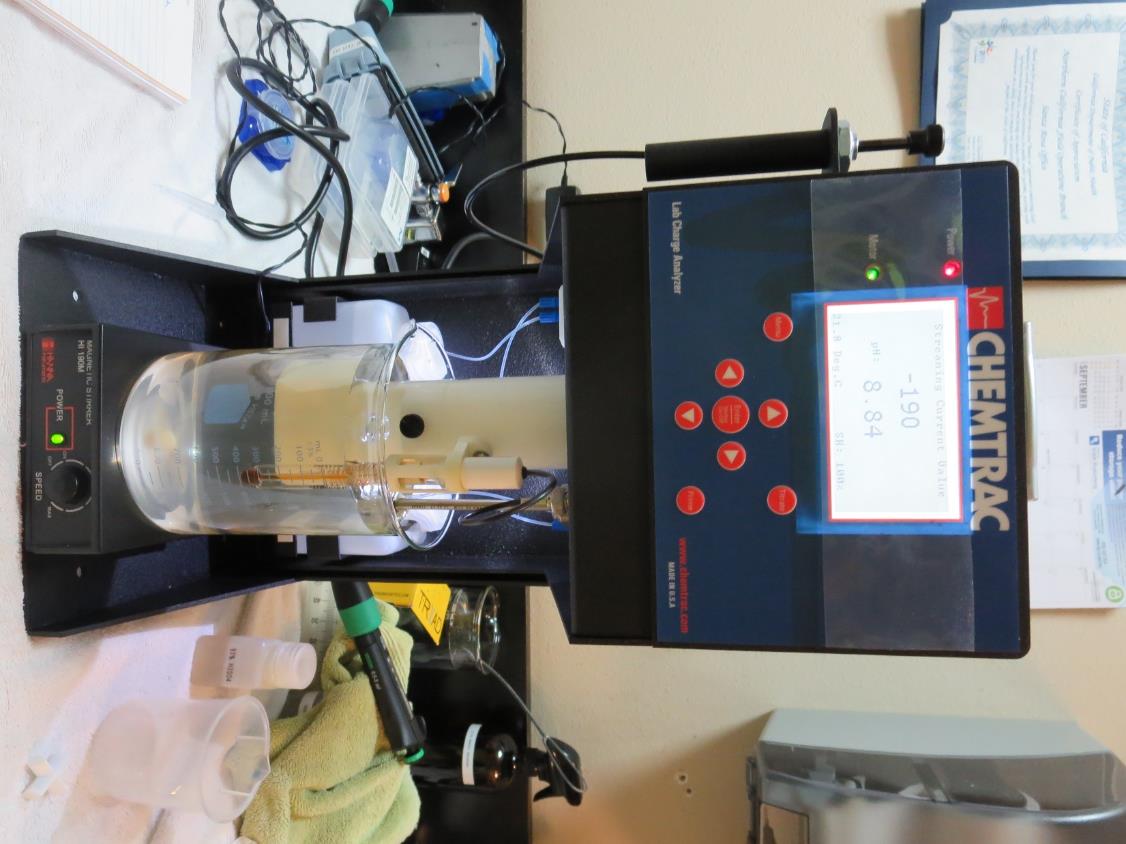 LCA: Used to determine coagulant demand of a source water entering the treatment plant.

Source pH: 8.86

LCA #1: 
PAX – XL19:  54 mg/L as product 
pH adjusted to 7.48 with acetic acid

LCA #2: 
Advanced Coagulant:  103 mg/L 
pH adjusted to 7.43 with acetic acid
Coagulant Information
Unless stated otherwise, all coagulant doses are reported as Product (100% strength).
Preparation of coagulant stock solutions are generally 1.0 and/or 0.1 percent strength using 100 and/or 200 mL volumetric flasks.
Finnpipette F2 variable volume pipette, capacity 100-1000 micro liters is used for stock solution preparation and coagulant aid jar test dosing.
Finnpipette F2 variable volume pipette, capacity 0.5-5 mL is used for primary coagulant jar test dosing.
Source Water pH and Alkalinity ChangesOpen Carbonate System (acid addition + coagulant)
Source Water pH and Alkalinity ChangesOpen Carbonate System (coagulant addition)
CWS – North Garden, Jar Test 1 - 4 ResultsFlash Mix 200 RPM (30 sec); Floc Mix 30 RPM (5 min)
Note: 20 mL of water was syringed after 5 minutes of settling for the 
Filterability and UVT/UVA analysis.
CWS – North Garden, Jar Test 5 - 8 ResultsFlash Mix 200 RPM (30 sec); Floc Mix 30 RPM (10 min)
Note: Due to no settling after 25 minutes, jars were allowed to settled 
overnight (17 hours) to evaluate if flocs would settle after a significant time. 
20 mL of water was syringed after 17 hours of settling for the 
Filterability and UVT/UVA analysis.
CWS – North Garden, Jar Test 9 - 12 ResultsFlash Mix 200 RPM (30 sec); Floc Mix 30 RPM (5 min)
Note: Due to very little settling after 5 minutes (Jars 9-11), filterability analysis
were not conducted.  Jar 12 had fair settling after 5 minutes for 
filterability/UVT/UVA analysis.
CWS – North Garden, Jar Test 13 - 16 ResultsFlash Mix 200 RPM (30 sec); Floc Mix 30 RPM (15 min)
Note: Due to very little settling after 5 minutes (Jar 13), filterability analysis
were not conducted.  For Jars 14-16, 20 mL was drawn 5 minutes after the end 
of the flocculation period for filterability and %UVT/UVA analysis.
CWS – North Garden, Jar Test 17 - 20 ResultsFlash Mix 200 RPM (30 sec); Floc Mix 30 RPM (5 min)
Note: 20 mL was drawn 10 minutes after the end 
of the flocculation period for filterability and %UVT/UVA analysis.
CWS – North Garden, Jar Test 21 - 24 ResultsFlash Mix 200 RPM (30 sec); Floc Mix 30 RPM (5 min)
Note: 20 mL (filterability/%UVT/UVA analysis) was drawn 10 minutes after the end 
of the flocculation period.
CWS – North Garden, Jar Test 25 - 28 ResultsFlash Mix 200 RPM (30 sec); Floc Mix 30 RPM (5 min)
Note: 20 mL (filterability/%UVT/UVA analysis) was drawn 15 minutes after the end 
of the flocculation period.

Too much floc to filter (clogging) for jars 25-26.
CWS – North Garden, Jar Test 29 - 32 ResultsFlash Mix 200 RPM (30 sec); Floc Mix 30 RPM (5 min)
Note: 20 mL (filterability analysis) was drawn 10 minutes after the end 
of the flocculation period.

Too much floc to filter (clogging) for jars 29-30.
CWS – North Garden, Jar Test 33 - 36 ResultsFlash Mix 200 RPM (30 sec); Floc Mix 30 RPM (5 min)
Note: 20 mL (filterability/%UVT/UVA analysis) was drawn 10 minutes after the end 
of the flocculation period.

By the end of 25 minutes of settling, floc floated up for Jar 36 which explains high 
settled water turbidity.
CWS – North Garden, Jar Test 37 - 40 ResultsFlash Mix 200 RPM (30 sec); Floc Mix 30 RPM (5 min)
Note: 20 mL (filterability/%UVT/UVA analysis) was drawn 10 minutes after the end 
of the flocculation period.
CWS – North Garden, Jar Test 41 - 44 ResultsFlash Mix 200 RPM (30 sec); Floc Mix 30 RPM (5 min)
Note: 20 mL (filterability/%UVT/UVA analysis) was drawn 10 minutes after the end 
of the flocculation period.
Jars 1-4 TestFlash Mix 30 Sec (200 RPM)Floc Mix 5 min (30 RPM)Applied Coagulant PAX-XL-19
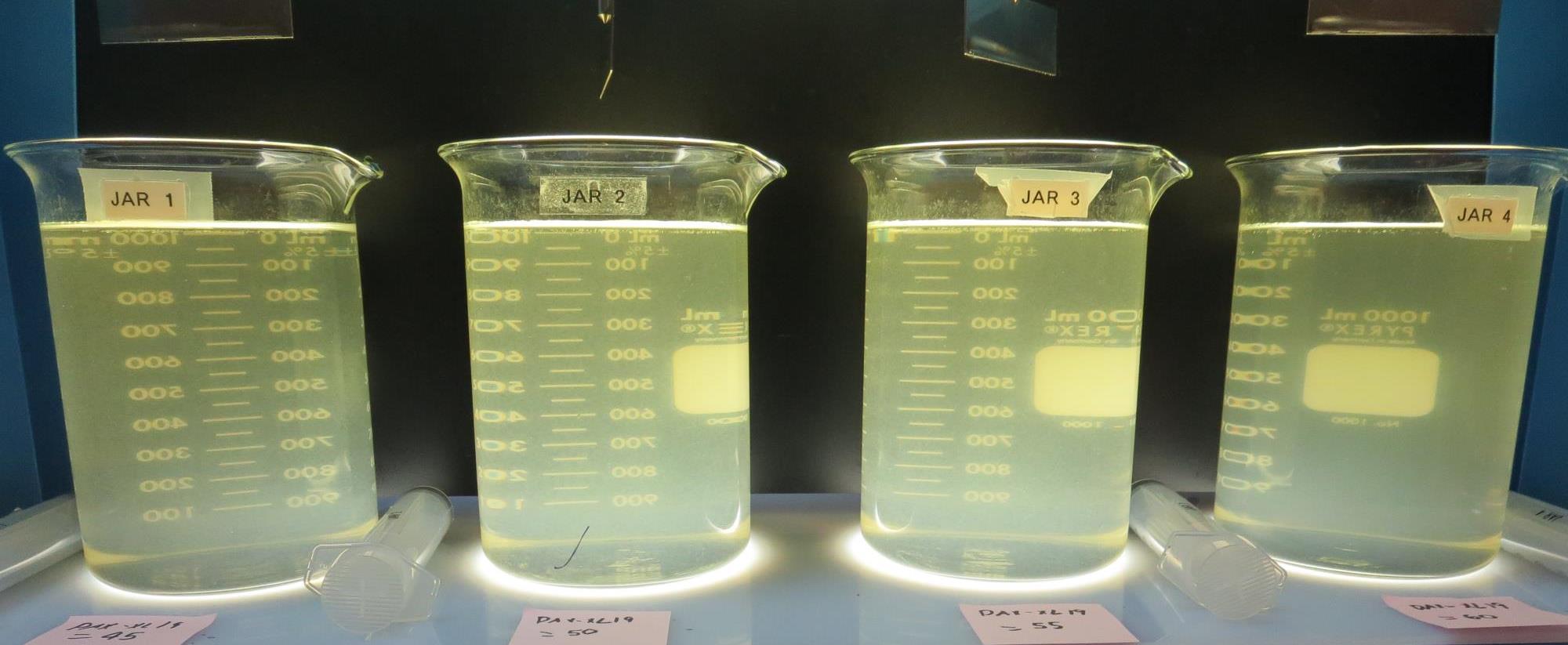 55 mg/L PAX-XL19
Filtrate 1.23 NTU
UVT: 89.5%
UVA: 0.048/cm 
UVA Reduction 17.2%
Settled: 6.0 NTU
45 mg/L PAX-XL19
Filtrate 2.2 NTU
UVT: 90.0%
UVA: 0.045/cm 
UVA Reduction 22.2%
Settled: 7.6 NTU
50 mg/L PAX-XL19
Filtrate 1.34 NTU
UVT: 89.5%
UVA: 0.048/cm 
UVA Reduction 17.2%
Settled: 6.6 NTU
60 mg/L PAX-XL19
Filtrate 2.26 NTU
UVT: 91.6%
UVA: 0.036/cm 
UVA Reduction 36.2%
Settled: 1.37 NTU
Jars 1-4:  End of 5-minute flocculation (30 RPM) duration.
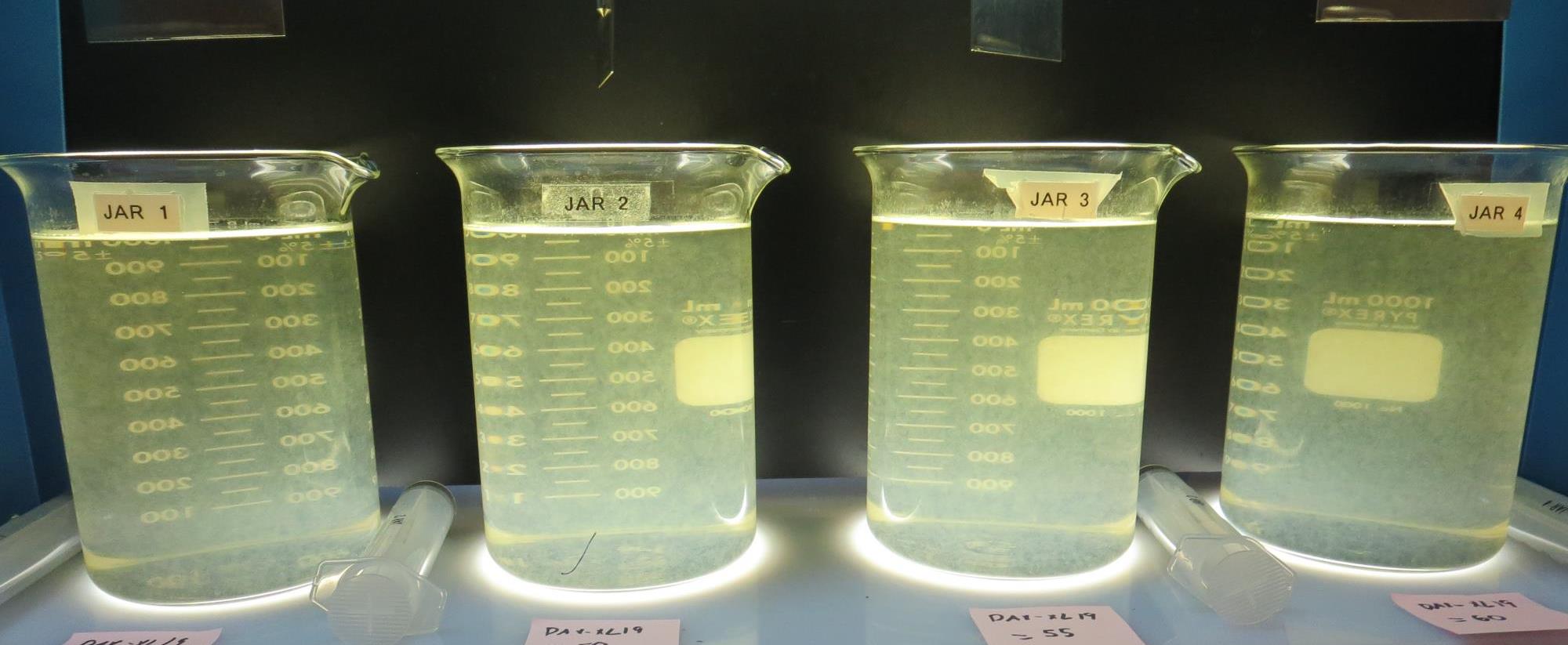 Jars 1-4: After 5 min of settling, 25 mL is syringed for filterability and %UVT/UVA.
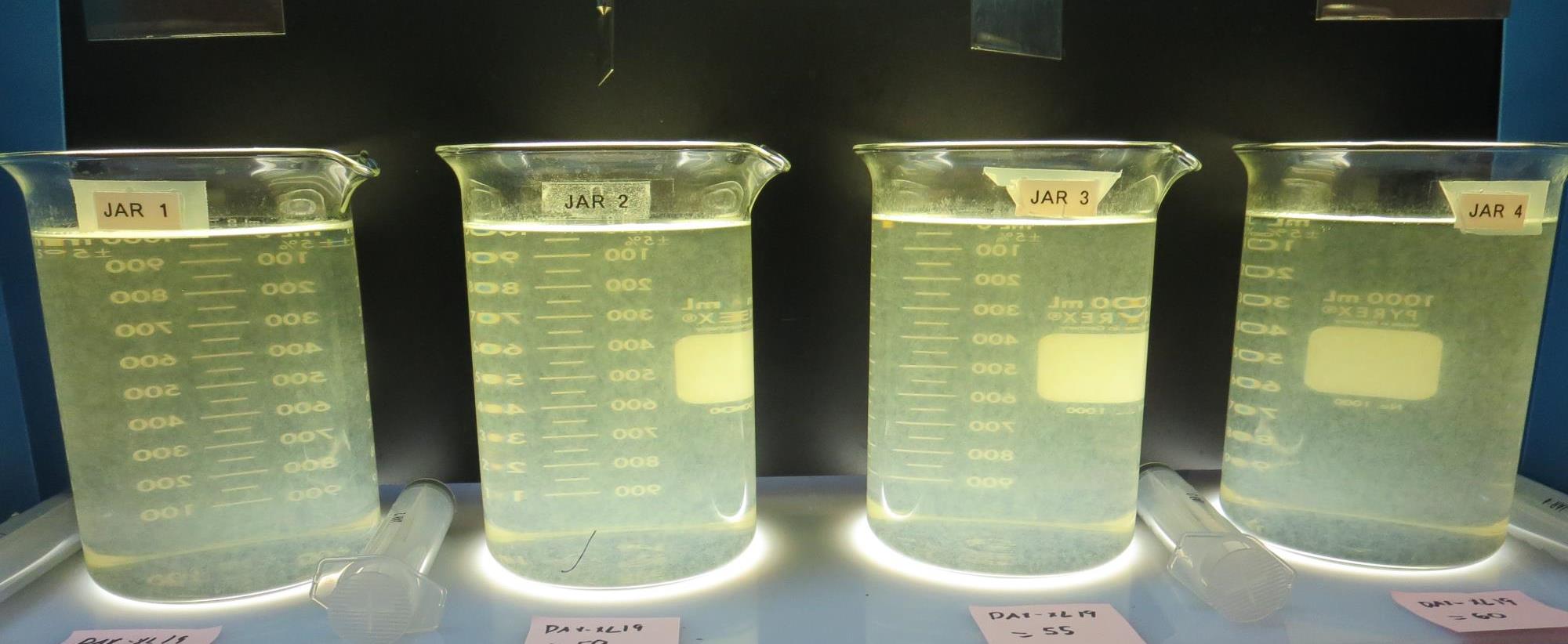 55 mg/L PAX-XL19
Filtrate 1.23 NTU
UVT: 89.5%
UVA: 0.048/cm 
UVA Reduction 17.2%
Settled: 6.0 NTU
45 mg/L PAX-XL19
Filtrate 2.2 NTU
UVT: 90.0%
UVA: 0.045/cm 
UVA Reduction 22.2%
Settled: 7.6 NTU
50 mg/L PAX-XL19
Filtrate 1.34 NTU
UVT: 89.5%
UVA: 0.048/cm 
UVA Reduction 17.2%
Settled: 6.6 NTU
60 mg/L PAX-XL19
Filtrate 2.26 NTU
UVT: 91.6%
UVA: 0.036/cm 
UVA Reduction 36.2%
Settled: 1.37 NTU
Jars 1-4: After 25-minutes of settling, settled water turbidity is taken.
Jars 5-8 TestFlash Mix 30 Sec (200 RPM)Floc Mix 5 min (30 RPM)Applied Acid (H2SO4) +Applied Coagulant PAX-XL-19
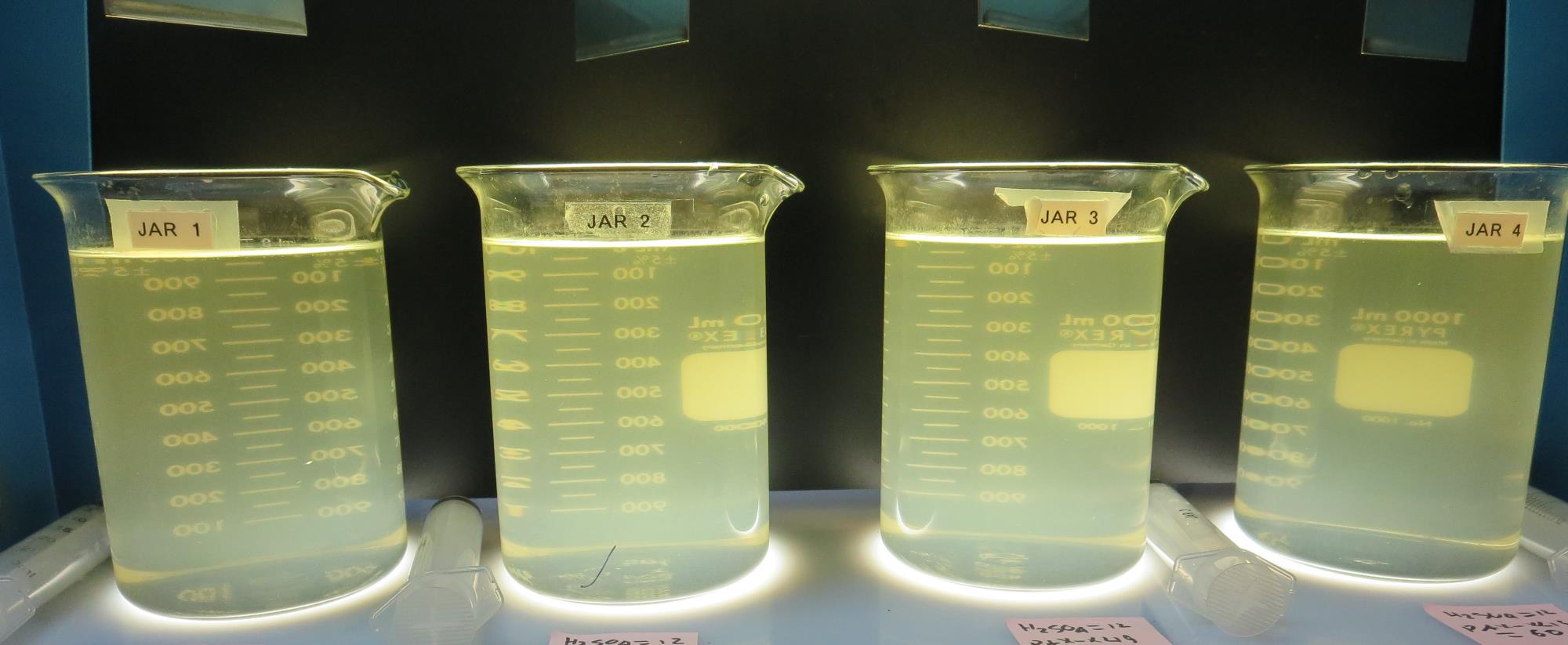 12 mg/L H2SO4
50 mg/L PAX-XL19
Filtrate 0.42 NTU
UVT: 91.9%
UVA: 0.036/cm 
UVA Reduction 37.9%
Settled: 1.10 NTU
12 mg/L H2SO4
45 mg/L PAX-XL19
Filtrate 0.57 NTU
UVT: 91.3%
UVA: 0.039/cm 
UVA Reduction 32.8%
Settled: 1.32 NTU
12 mg/L H2SO4
55 mg/L PAX-XL19
Filtrate 0.31 NTU
UVT: 92.4%
UVA: 0.034/cm 
UVA Reduction 41.4%
Settled: 0.65 NTU
12 mg/L H2SO4
60 mg/L PAX-XL19
Filtrate 0.16 NTU
UVT: 92.9%
UVA: 0.031/cm 
UVA Reduction 46.6%
Settled: 0.27 NTU
Jars 5-8:  End of 5-minute flocculation (30 RPM) duration.Note: Sampling was taken 17 hours after settling.
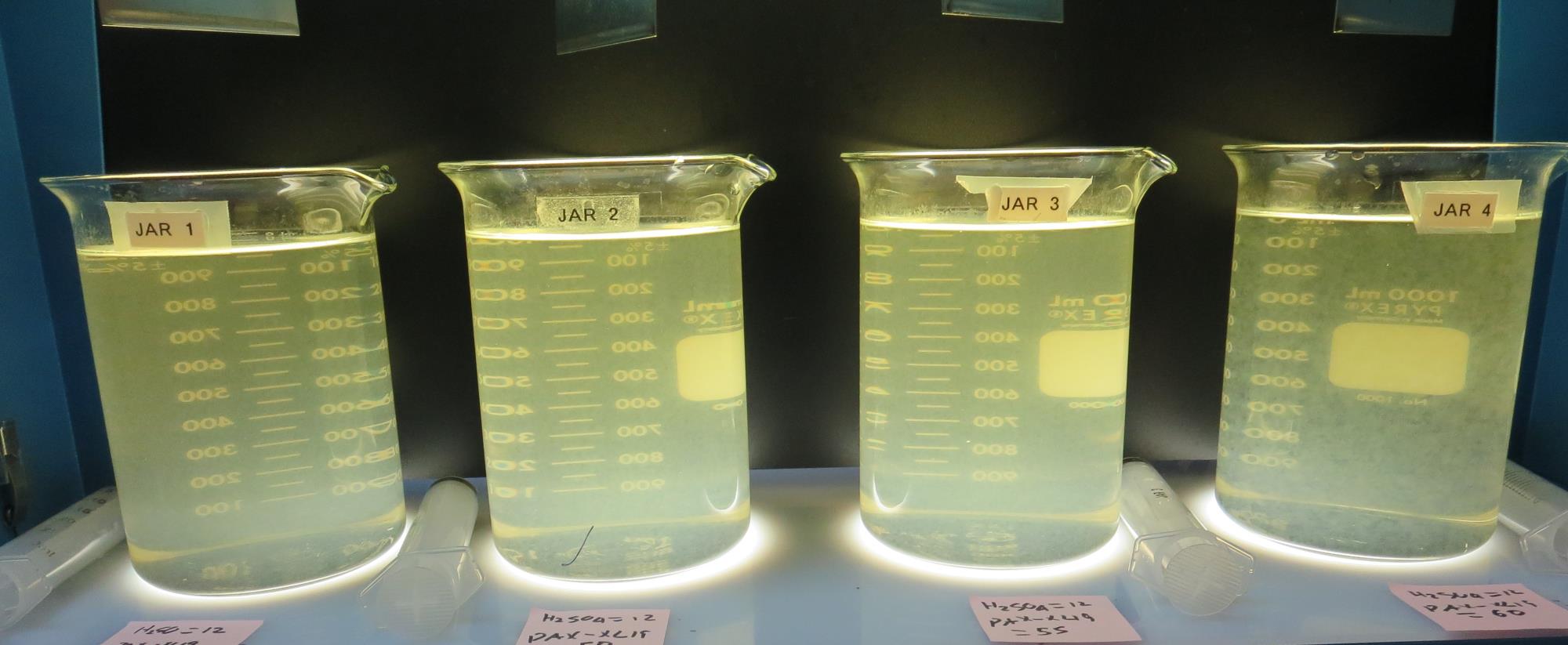 Jars 5-8: After 5 min of settling. No sampling was conducted at this point.
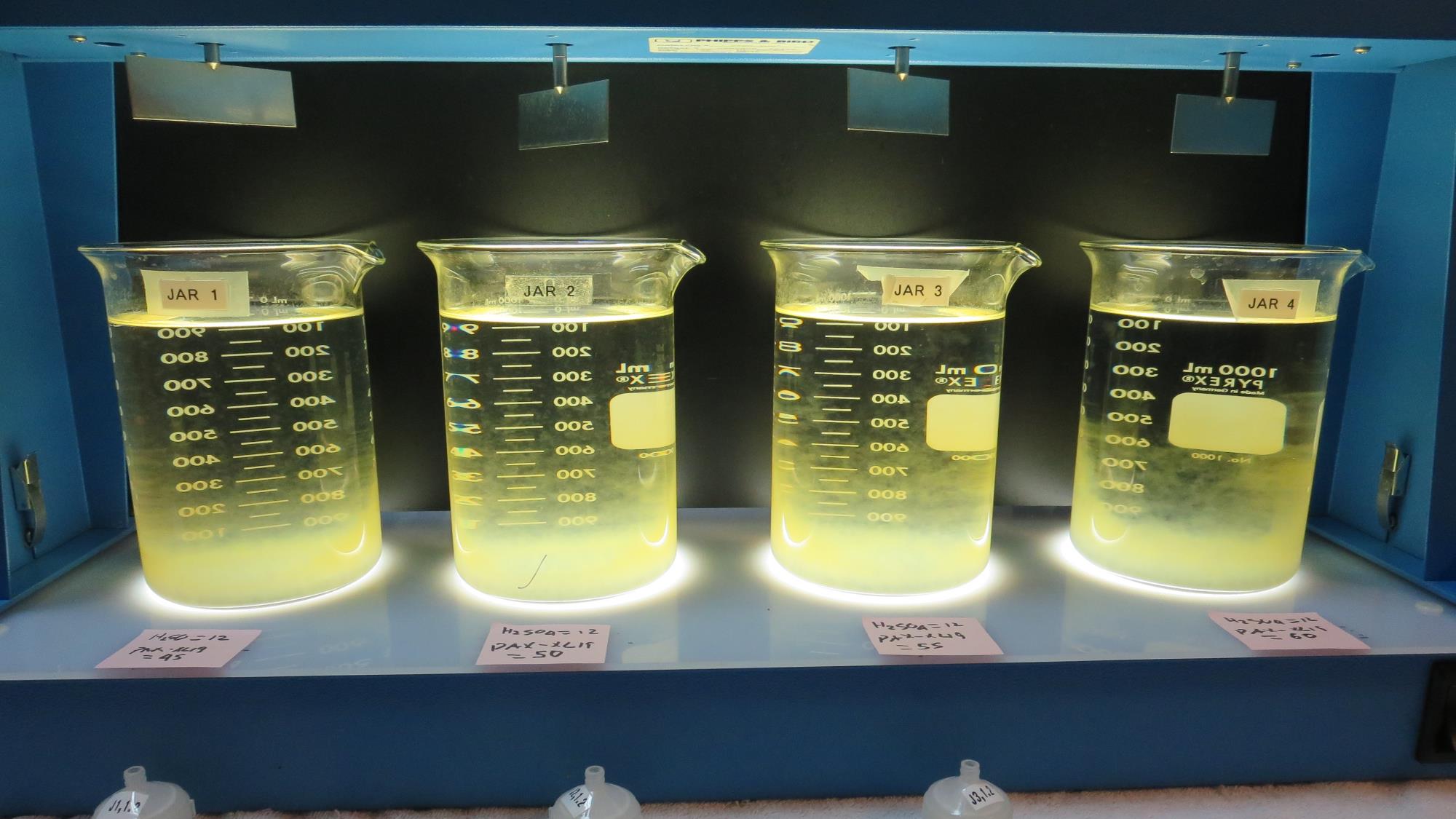 12 mg/L H2SO4
50 mg/L PAX-XL19
Filtrate 0.42 NTU
UVT: 91.9%
UVA: 0.036/cm 
UVA Reduction 37.9%
Settled: 1.10 NTU
12 mg/L H2SO4
45 mg/L PAX-XL19
Filtrate 0.57 NTU
UVT: 91.3%
UVA: 0.039/cm 
UVA Reduction 32.8%
Settled: 1.32 NTU
12 mg/L H2SO4
55 mg/L PAX-XL19
Filtrate 0.31 NTU
UVT: 92.4%
UVA: 0.034/cm 
UVA Reduction 41.4%
Settled: 0.65 NTU
12 mg/L H2SO4
60 mg/L PAX-XL19
Filtrate 0.16 NTU
UVT: 92.9%
UVA: 0.031/cm 
UVA Reduction 46.6%
Settled: 0.27 NTU
Jars 5-8: After 17 hours of settling: Filterability & settled water turbidity were taken.
Jars 9-12 TestFlash Mix 30 Sec (200 RPM)Floc Mix 5 min (30 RPM)Applied Acid (H2SO4) +Applied Coagulants PAX-XL-19Polyamine
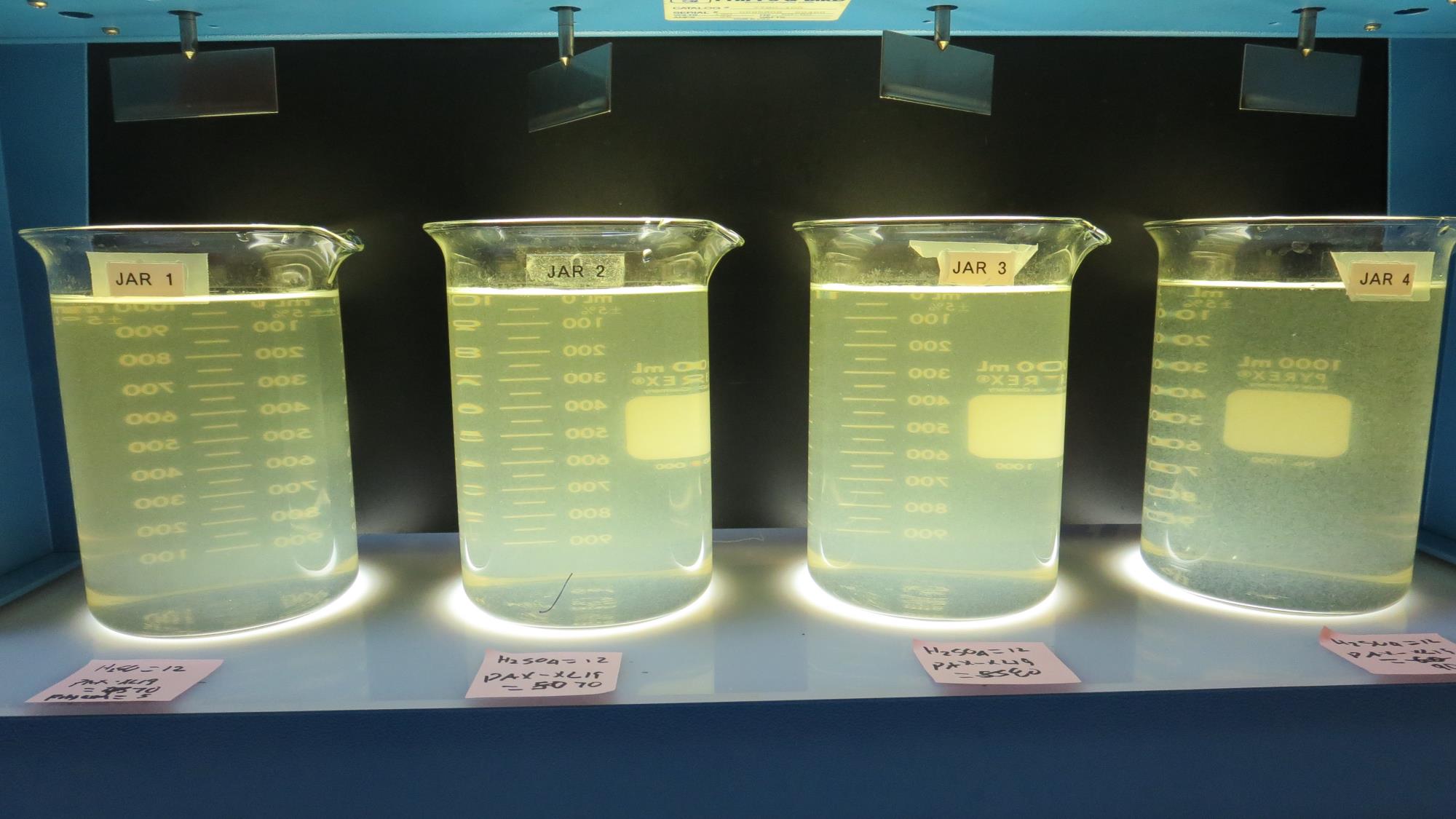 12 mg/L H2SO4
70 mg/L PAX-XL19
5 mg/L Polyamine
Filtrate - NTU
UVT: -%
UVA: -/cm 
UVA Reduction -%
Settled: 14.1 NTU
12 mg/L H2SO4
70 mg/L PAX-XL19
Filtrate - NTU
UVT: -%
UVA: -/cm 
UVA Reduction -%
Settled: 5.2 NTU
12 mg/L H2SO4
80 mg/L PAX-XL19
Filtrate - NTU
UVT: -%
UVA: -/cm 
UVA Reduction -%
Settled: 1.28 NTU
12 mg/L H2SO4
90 mg/L PAX-XL19
Filtrate 0.13 NTU
UVT: 93.8%
UVA: 0.027/cm 
UVA Reduction 53.4%
Settled: 0.34 NTU
Jars 9-12:  End of 5-minute flocculation (30 RPM) duration.
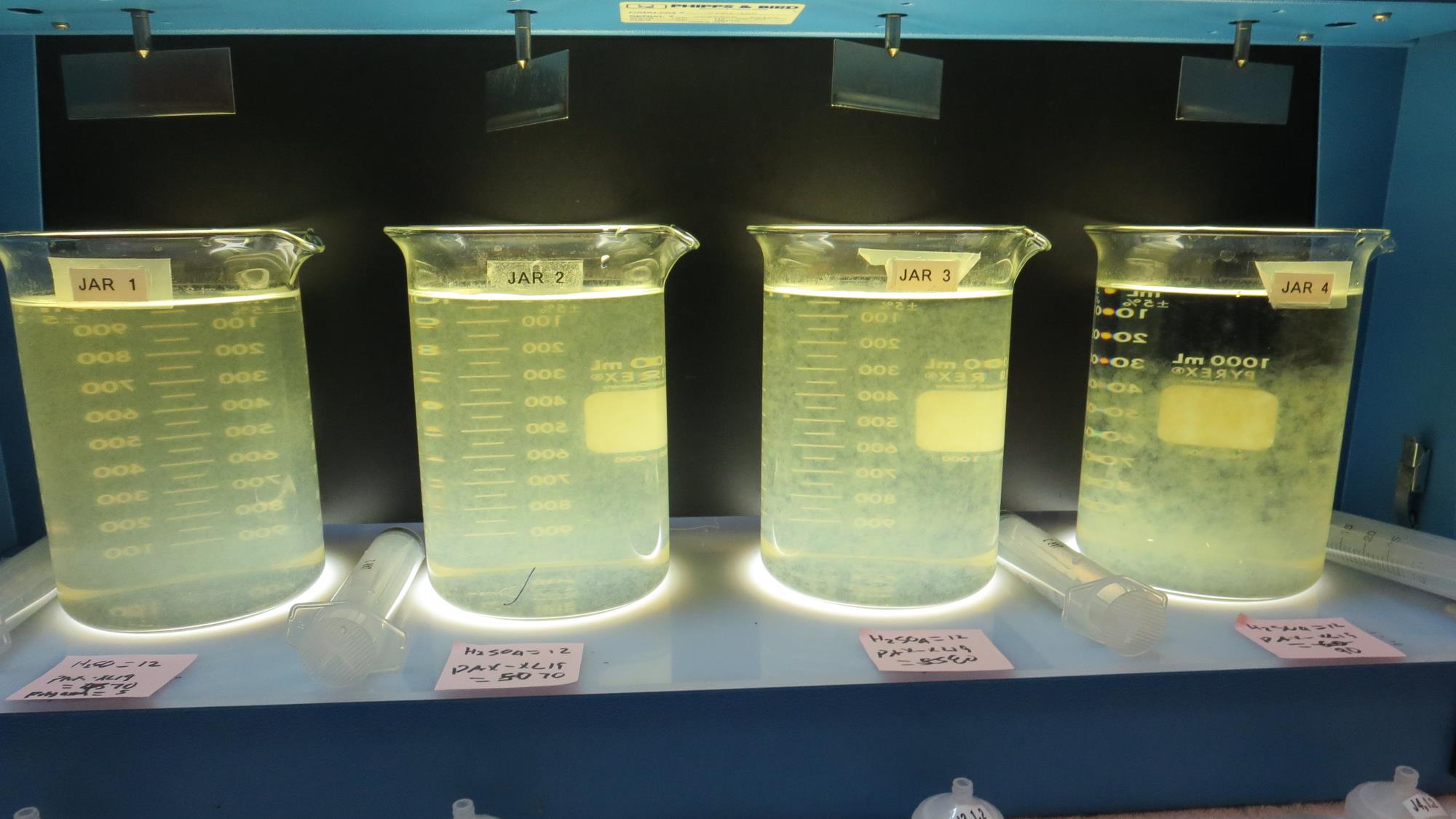 Jars 9-12: After 5 min of settling, 25 mL is syringed for filterability and %UVT/UVA.
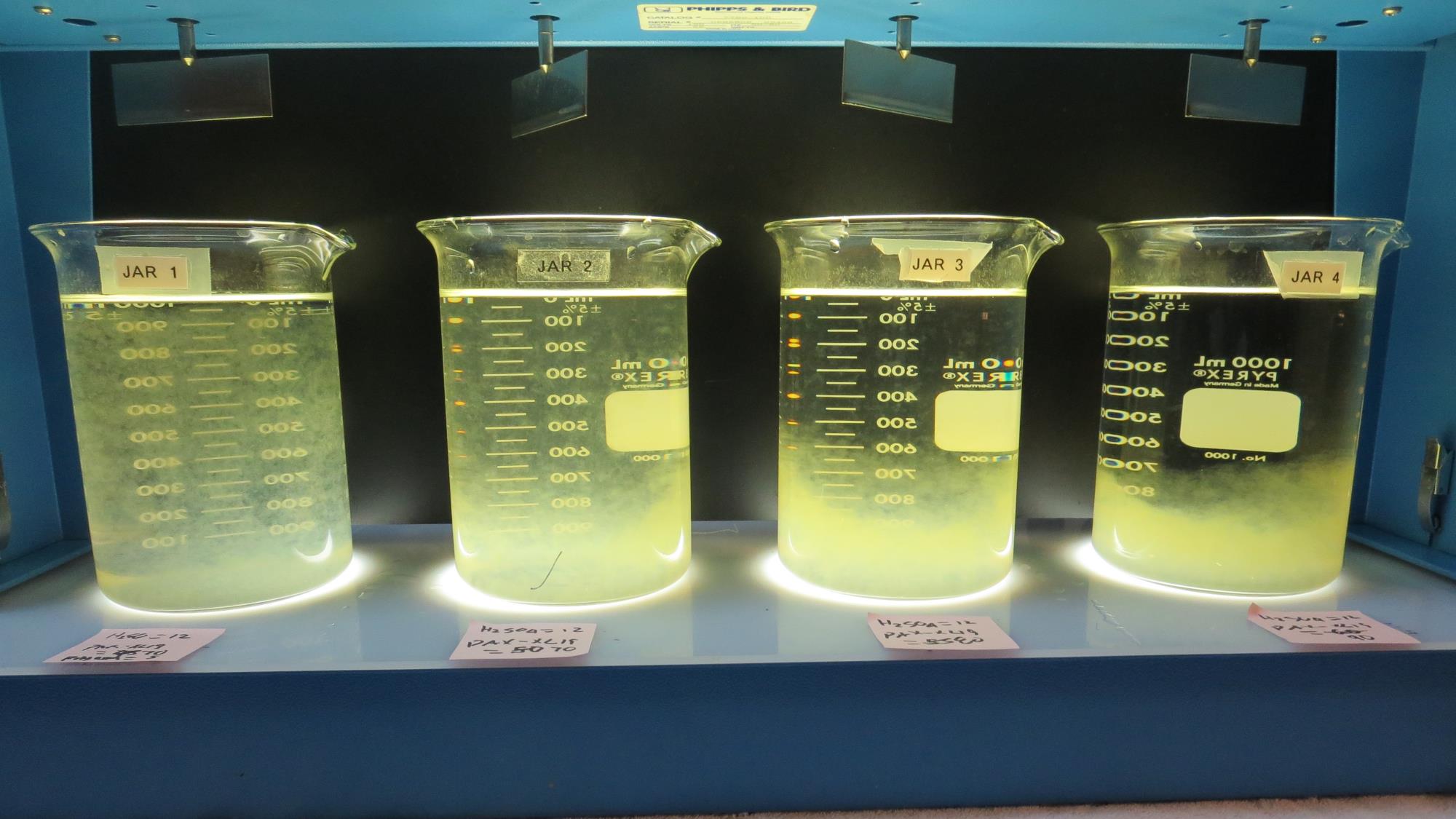 12 mg/L H2SO4
70 mg/L PAX-XL19
5 mg/L Polyamine
Filtrate - NTU
UVT: -%
UVA: -/cm 
UVA Reduction -%
Settled: 14.1 NTU
12 mg/L H2SO4
70 mg/L PAX-XL19
Filtrate - NTU
UVT: -%
UVA: -/cm 
UVA Reduction -%
Settled: 5.2 NTU
12 mg/L H2SO4
80 mg/L PAX-XL19
Filtrate - NTU
UVT: -%
UVA: -/cm 
UVA Reduction -%
Settled: 1.28 NTU
12 mg/L H2SO4
90 mg/L PAX-XL19
Filtrate 0.13 NTU
UVT: 93.8%
UVA: 0.027/cm 
UVA Reduction 53.4%
Settled: 0.34 NTU
Jars 9-12: After 25-minutes of settling, settled water turbidity is taken.
Jars 13-16 TestFlash Mix 30 Sec (200 RPM)Floc Mix 15 min (30 RPM)Applied Acid (H2SO4) +Applied Coagulant PAX-XL-19
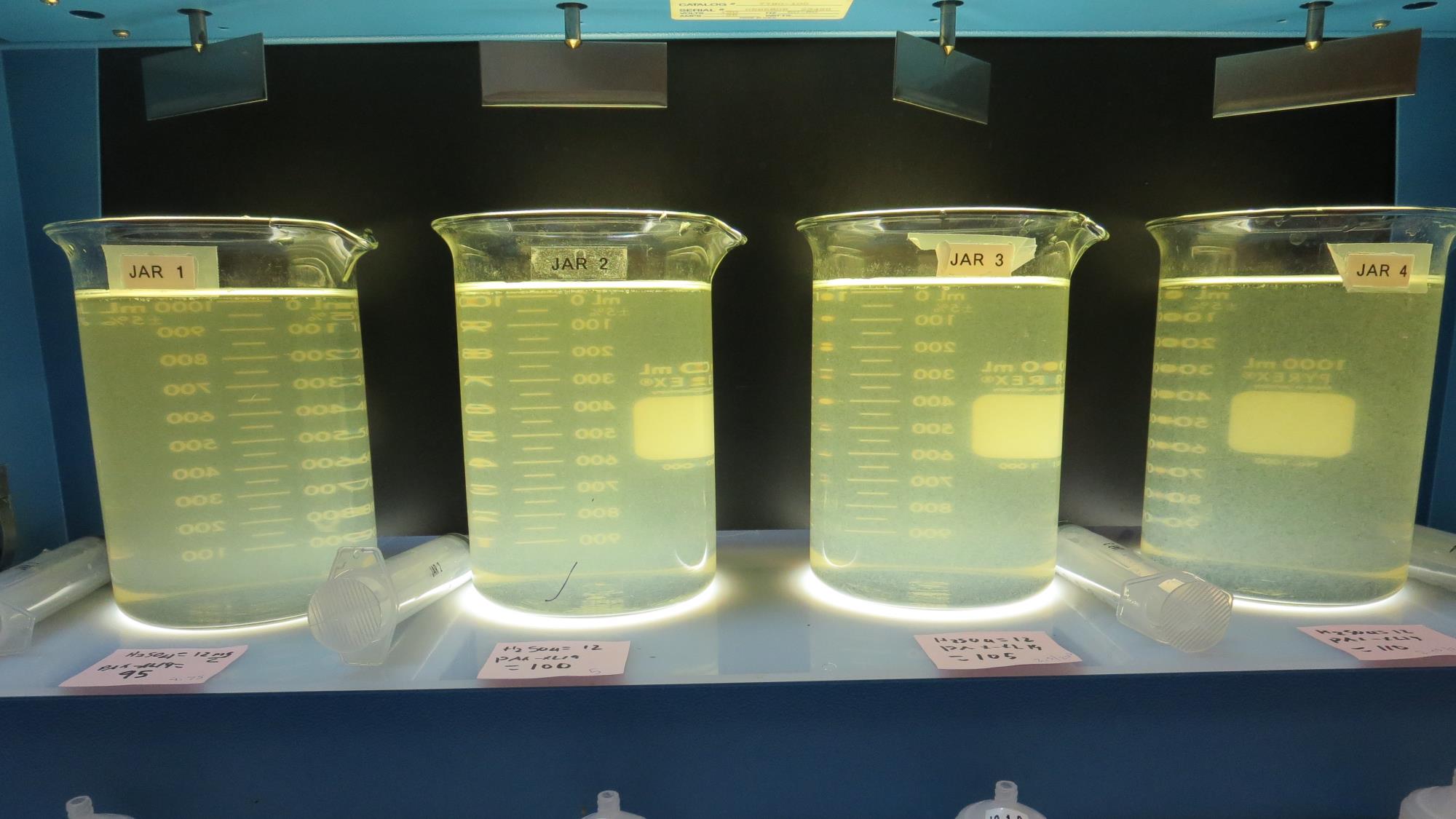 12 mg/L H2SO4
95 mg/L PAX-XL19
Filtrate - NTU
UVT: -%
UVA: -/cm 
UVA Reduction -%
Settled: 3.2 NTU
12 mg/L H2SO4
100 mg/L PAX-XL19
Filtrate 0.69 NTU
UVT: 91.9%
UVA: 0.031/cm 
UVA Reduction 46.6%
Settled: 2.7 NTU
12 mg/L H2SO4
105 mg/L PAX-XL19
Filtrate 0.60 NTU
UVT: 93.9%
UVA: 0.027/cm 
UVA Reduction 53.4%
Settled: 0.48 NTU
12 mg/L H2SO4
110 mg/L PAX-XL19
Filtrate 0.14 NTU
UVT: 94.0%
UVA: 0.026/cm 
UVA Reduction 55.2%
Settled: 0.26 NTU
Jars 13-16:  End of 15-minute flocculation (30 RPM) duration.
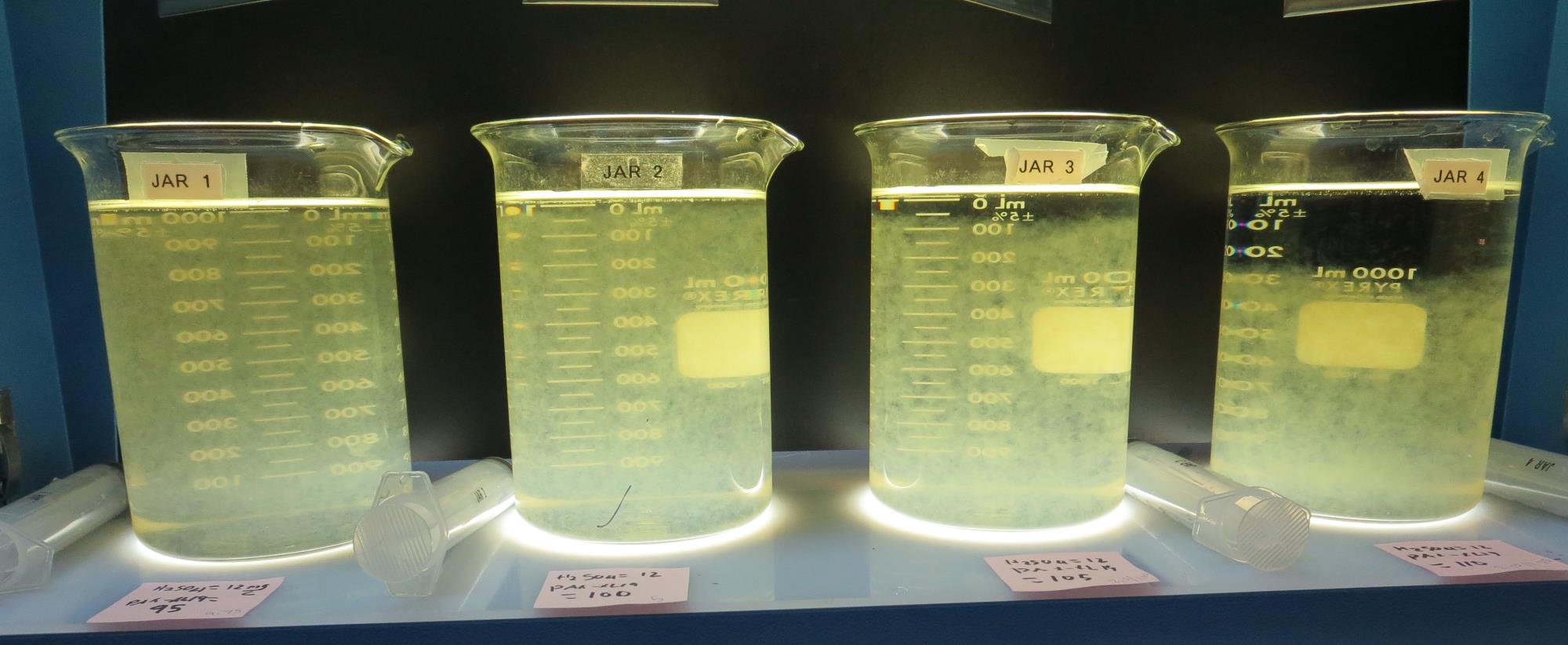 Jars 13-16: After 5 min of settling, 25 mL is syringed for filterability and %UVT/UVA.
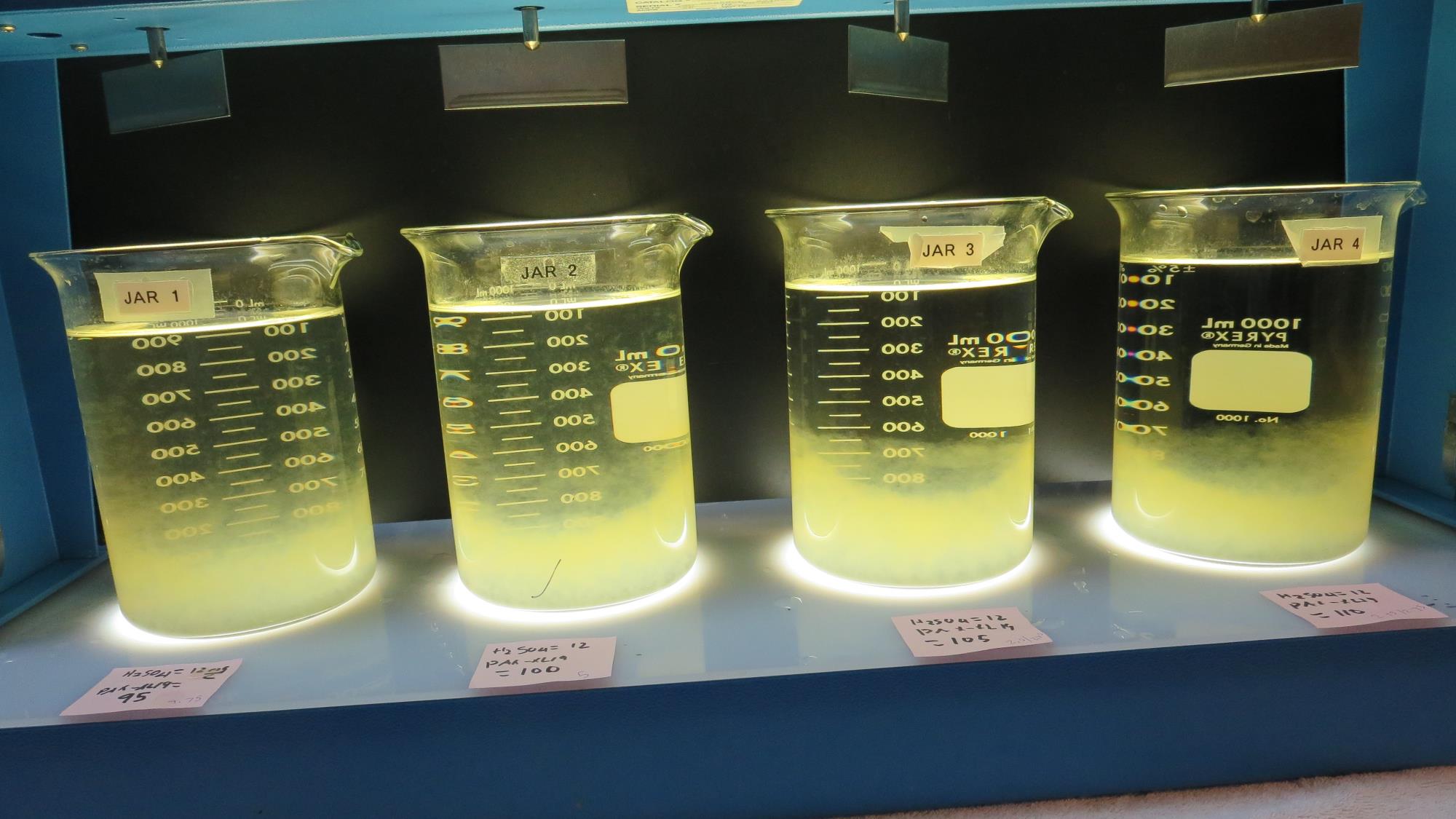 12 mg/L H2SO4
95 mg/L PAX-XL19
Filtrate - NTU
UVT: -%
UVA: -/cm 
UVA Reduction -%
Settled: 3.2 NTU
12 mg/L H2SO4
100 mg/L PAX-XL19
Filtrate 0.69 NTU
UVT: 91.9%
UVA: 0.031/cm 
UVA Reduction 46.6%
Settled: 2.7 NTU
12 mg/L H2SO4
105 mg/L PAX-XL19
Filtrate 0.60 NTU
UVT: 93.9%
UVA: 0.027/cm 
UVA Reduction 53.4%
Settled: 0.48 NTU
12 mg/L H2SO4
110 mg/L PAX-XL19
Filtrate 0.14 NTU
UVT: 94.0%
UVA: 0.026/cm 
UVA Reduction 55.2%
Settled: 0.26 NTU
Jars 13-16: After 25-minutes of settling, settled water turbidity is taken.
Jars 17-20 TestFlash Mix 30 Sec (200 RPM)Floc Mix 5 min (30 RPM)Applied Acid (H2SO4) +Applied Coagulant PAX-XL-19
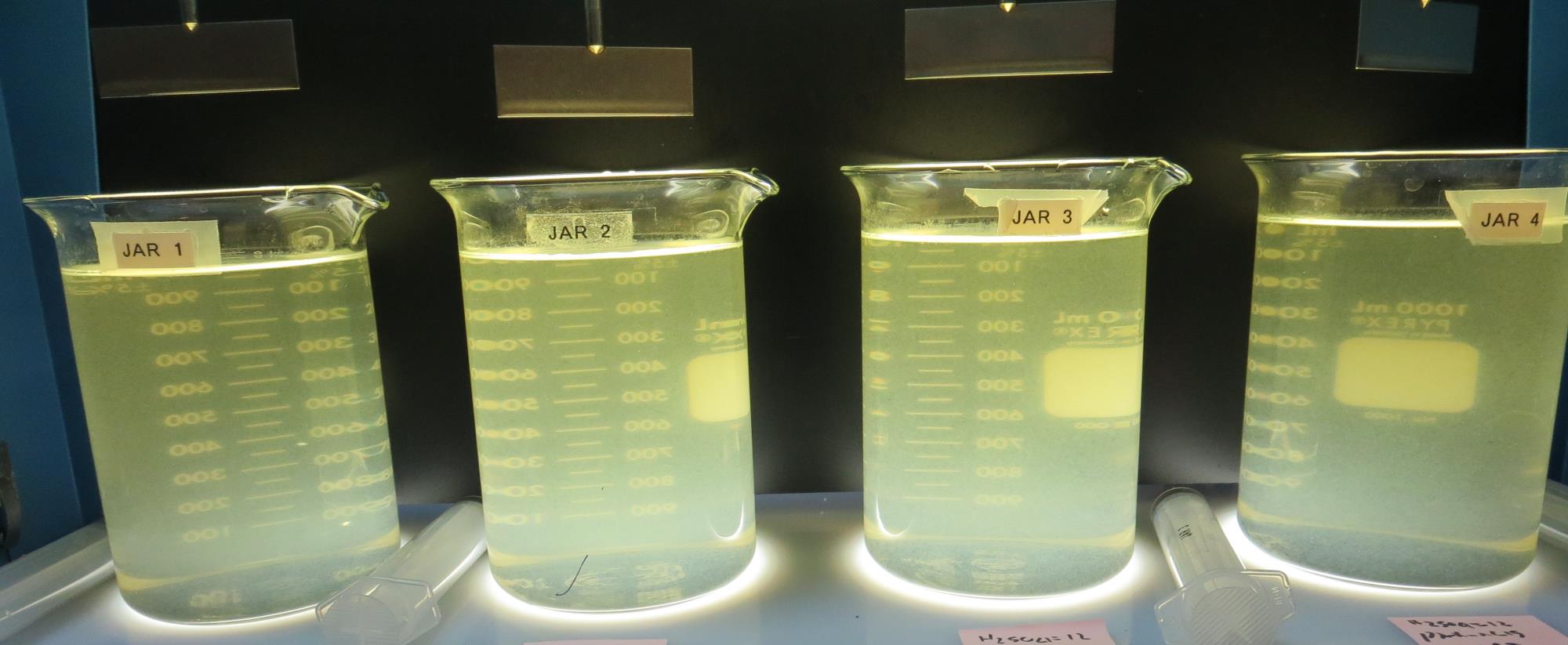 12 mg/L H2SO4
90 mg/L PAX-XL19
Filtrate 0.11 NTU
UVT: 93.8%
UVA: 0.027/cm 
UVA Reduction 53.4%
Settled: 0.28 NTU
12 mg/L H2SO4
110 mg/L PAX-XL19
Filtrate 0.18 NTU
UVT: 93.7%
UVA: 0.028/cm 
UVA Reduction 51.7%
Settled: 0.71 NTU
12 mg/L H2SO4
115 mg/L PAX-XL19
Filtrate 0.16 NTU
UVT: 93.6%
UVA: 0.028/cm 
UVA Reduction 51.7%
Settled: 0.49 NTU
12 mg/L H2SO4
120 mg/L PAX-XL19
Filtrate 0.15 NTU
UVT: 93.8%
UVA: 0.027/cm 
UVA Reduction 53.4%
Settled: 0.33 NTU
Jars 17-20:  End of 5-minute flocculation (30 RPM) duration.
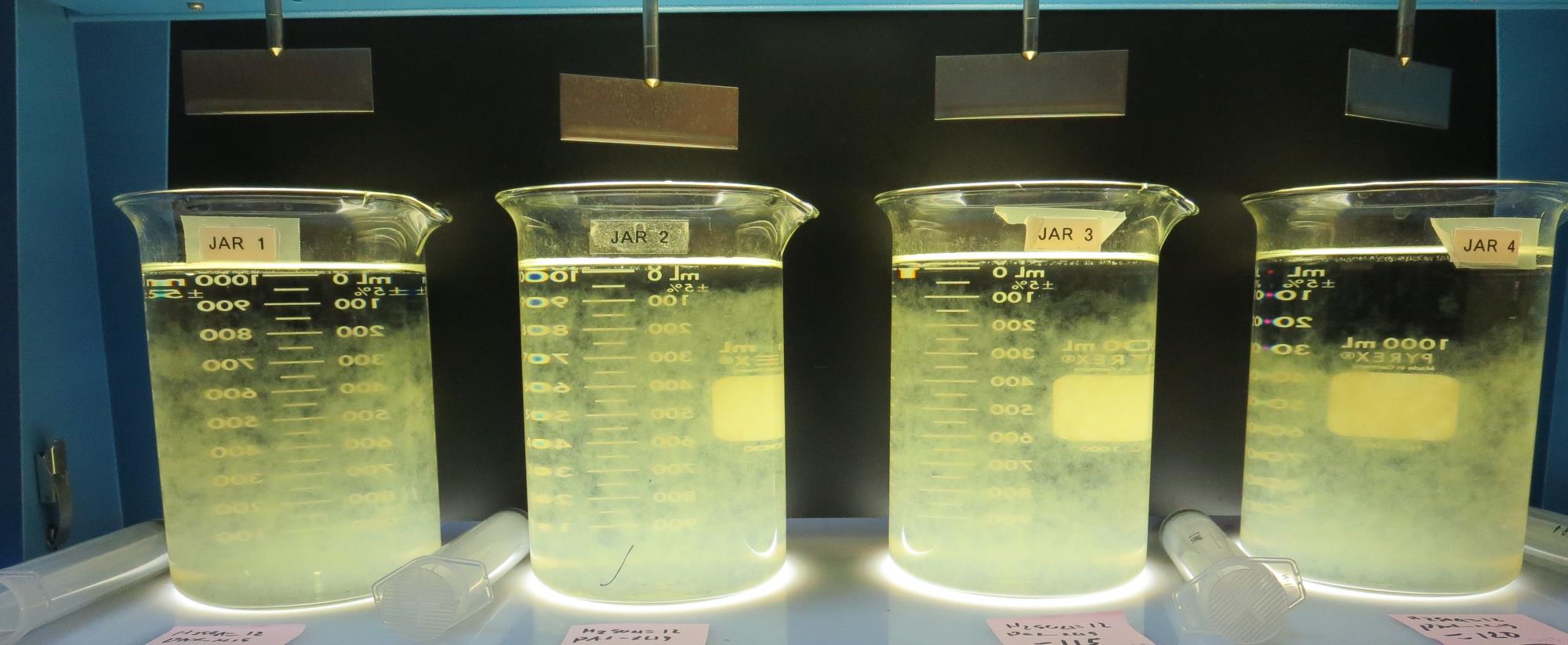 Jars 17-20: After 10 min of settling, 25 mL is syringed for filterability and %UVT/UVA.
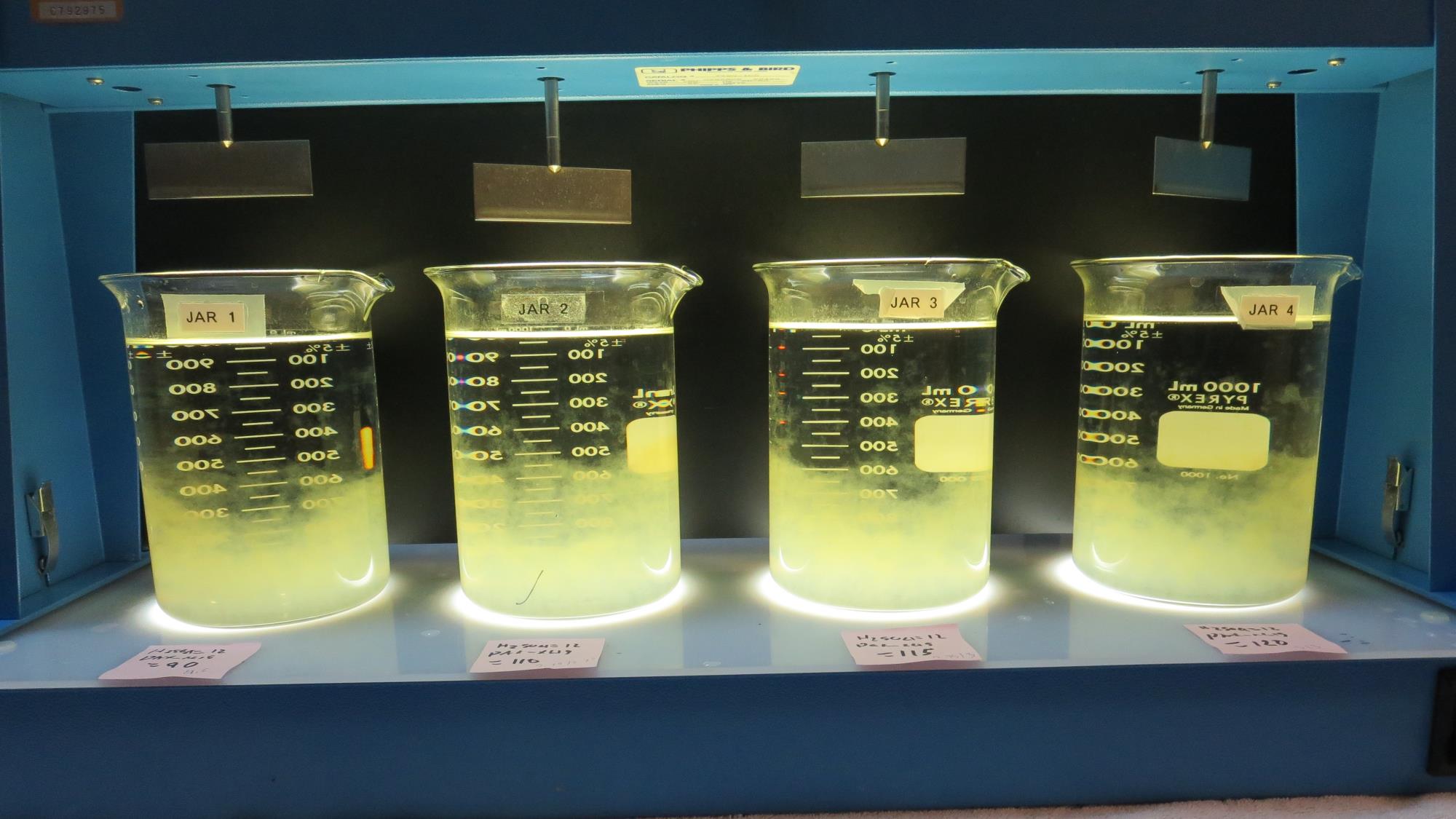 12 mg/L H2SO4
90 mg/L PAX-XL19
Filtrate 0.11 NTU
UVT: 93.8%
UVA: 0.027/cm 
UVA Reduction 53.4%
Settled: 0.28 NTU
12 mg/L H2SO4
110 mg/L PAX-XL19
Filtrate 0.18 NTU
UVT: 93.7%
UVA: 0.028/cm 
UVA Reduction 51.7%
Settled: 0.71 NTU
12 mg/L H2SO4
115 mg/L PAX-XL19
Filtrate 0.16 NTU
UVT: 93.6%
UVA: 0.028/cm 
UVA Reduction 51.7%
Settled: 0.49 NTU
12 mg/L H2SO4
120 mg/L PAX-XL19
Filtrate 0.15 NTU
UVT: 93.8%
UVA: 0.027/cm 
UVA Reduction 53.4%
Settled: 0.33 NTU
Jars 17-20: After 25-minutes of settling, settled water turbidity is taken.
Jars 21-24 TestFlash Mix 30 Sec (200 RPM)Floc Mix 5 min (30 RPM)Applied NaOCl +Applied Coagulants Advanced CoagulantPAX-XL-19
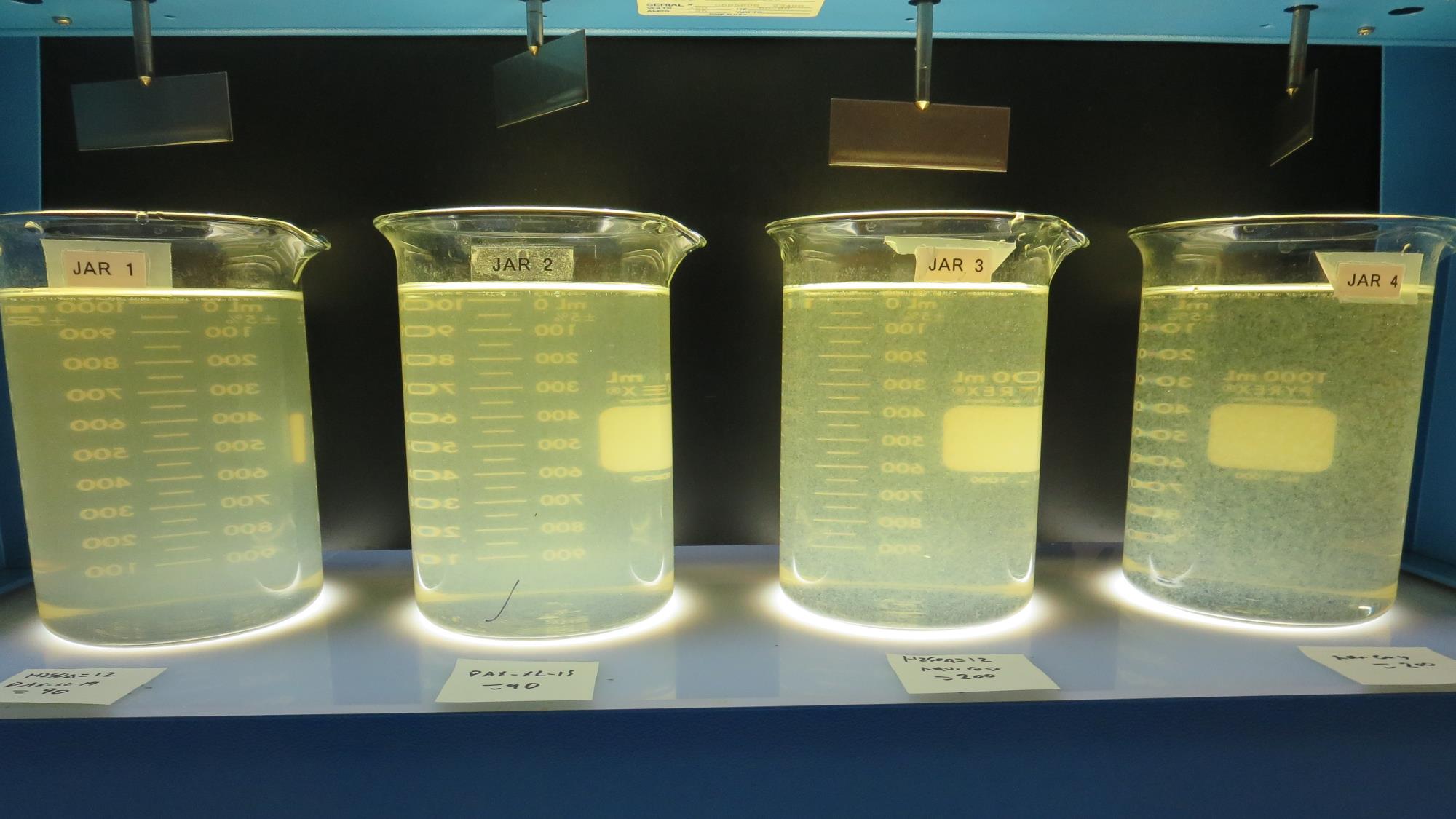 0 mg/L H2SO4
200 mg/L Adv Coag.
Filtrate 0.15 NTU
UVT: 93.9%
UVA: 0.026/cm 
UVA Reduction 55.2%
Settled: 0.43 NTU
12 mg/L H2SO4
90 mg/L PAX-XL19
Filtrate 0.22 NTU
UVT: 93.4%
UVA: 0.029/cm 
UVA Reduction 50.0%
Settled: 0.92 NTU
0 mg/L H2SO4
90 mg/L PAX-XL19
Filtrate 0.37 NTU
UVT: 92.9%
UVA: 0.031/cm 
UVA Reduction 46.6%
Settled: 1.43 NTU
12 mg/L H2SO4
200 mg/L Adv Coag.
Filtrate 0.27 NTU
UVT: 94.0%
UVA: 0.026/cm 
UVA Reduction 55.2%
Settled: 1.24 NTU
Jars 21-24:  End of 5-minute flocculation (30 RPM) duration.
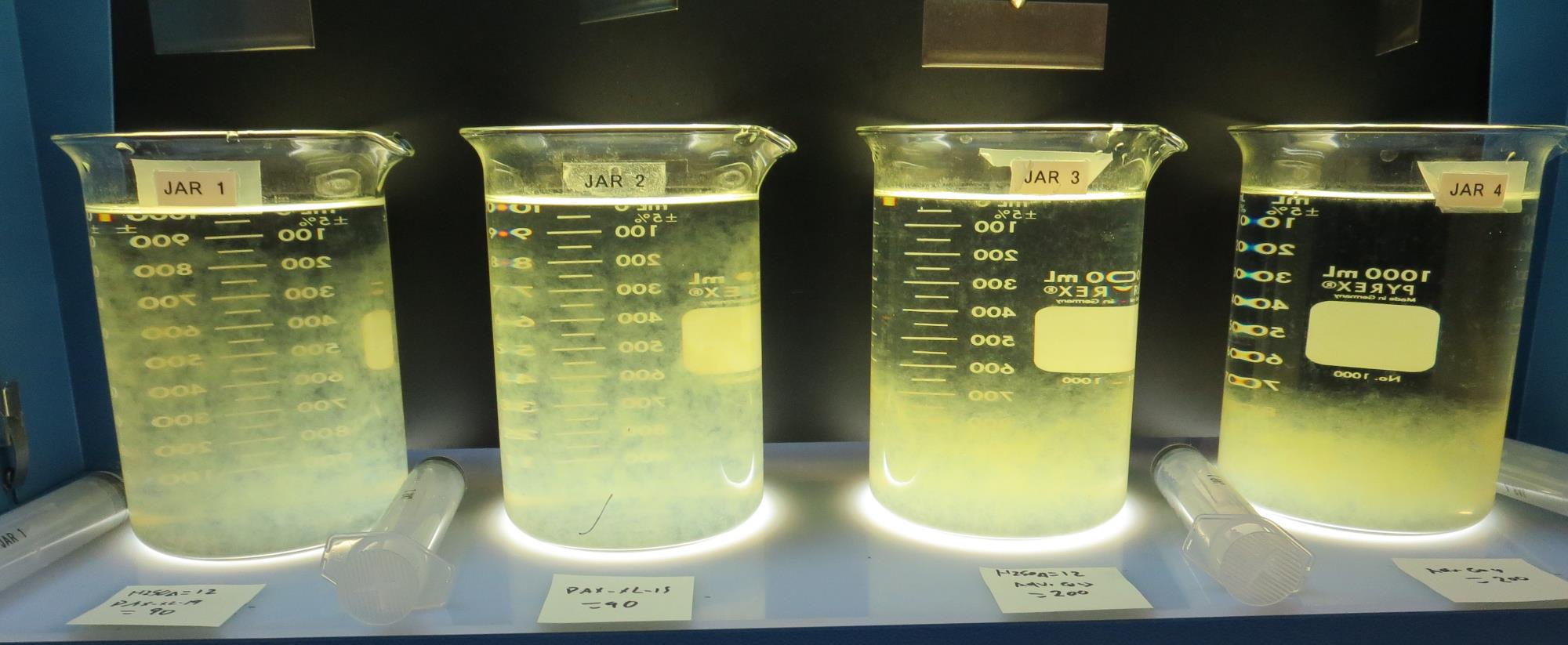 Jars 21-24: After 10 min of settling, 25 mL is syringed for filterability and %UVT/UVA.
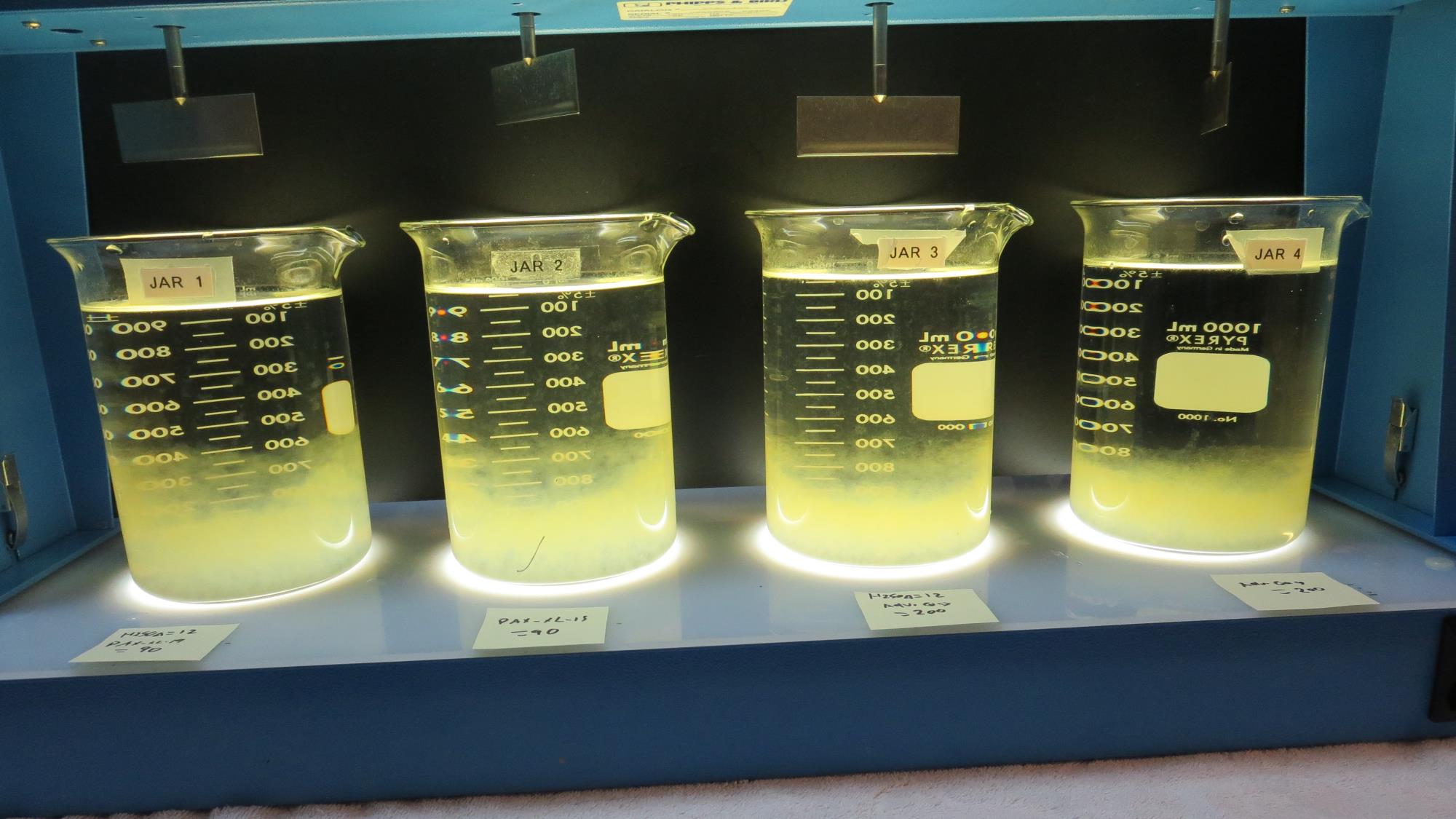 0 mg/L H2SO4
200 mg/L Adv Coag.
Filtrate 0.15 NTU
UVT: 93.9%
UVA: 0.026/cm 
UVA Reduction 55.2%
Settled: 0.43 NTU
12 mg/L H2SO4
90 mg/L PAX-XL19
Filtrate 0.22 NTU
UVT: 93.4%
UVA: 0.029/cm 
UVA Reduction 50.0%
Settled: 0.92 NTU
0 mg/L H2SO4
90 mg/L PAX-XL19
Filtrate 0.37 NTU
UVT: 92.9%
UVA: 0.031/cm 
UVA Reduction 46.6%
Settled: 1.43 NTU
12 mg/L H2SO4
200 mg/L Adv Coag.
Filtrate 0.27 NTU
UVT: 94.0%
UVA: 0.026/cm 
UVA Reduction 55.2%
Settled: 1.24 NTU
Jars 21-24: After 25-minutes of settling, settled water turbidity is taken.
Jars 25-28 TestFlash Mix 30 Sec (200 RPM)Floc Mix 5 min (30 RPM)Applied Coagulants PAX-XL-19
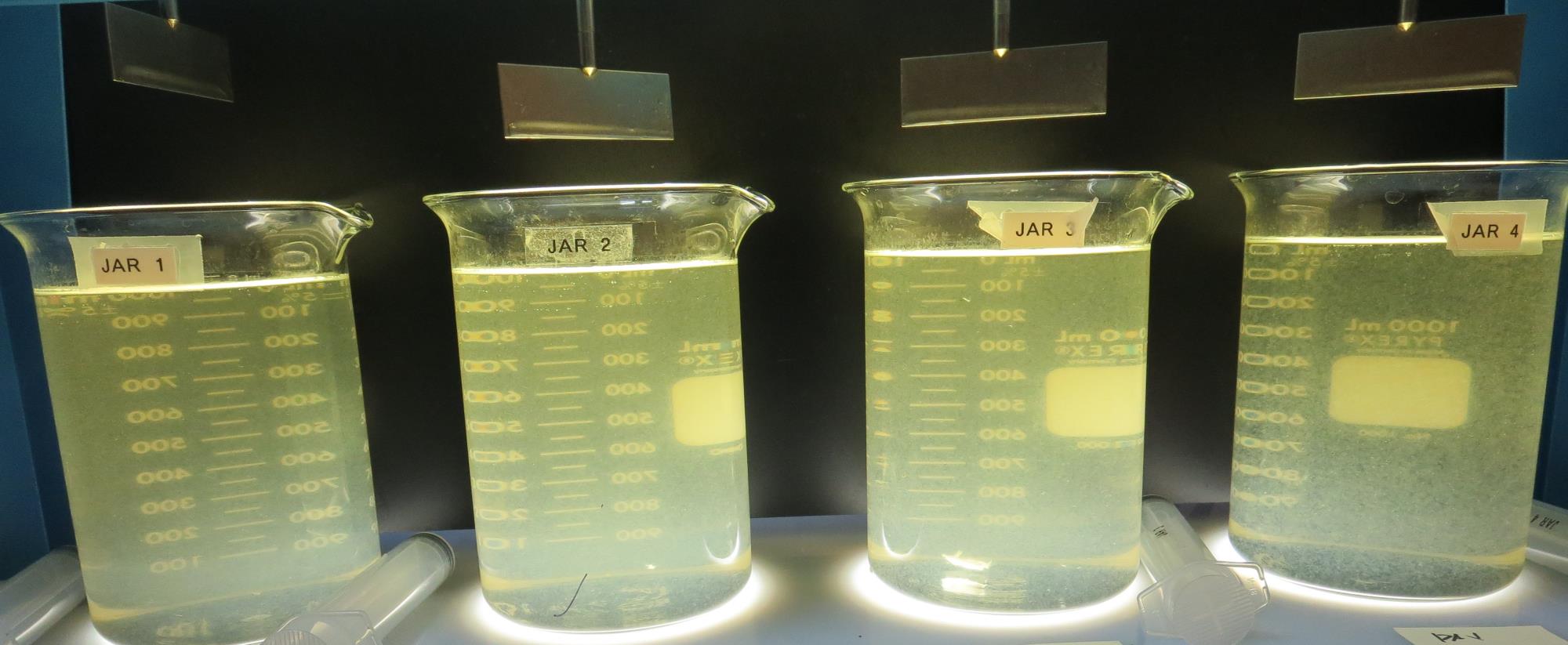 70 mg/L PAX-XL19
Filtrate - NTU
UVT: -%
UVA: -/cm 
UVA Reduction -%
Settled: 4.25 NTU
90 mg/L PAX-XL19
Filtrate 0.34 NTU
UVT: 92.8%
UVA: 0.032/cm 
UVA Reduction 44.8%
Settled: 1.3 NTU
60 mg/L PAX-XL19
Filtrate - NTU
UVT: -%
UVA: -/cm 
UVA Reduction -%
Settled: 7.8 NTU
80 mg/L PAX-XL19
Filtrate 0.25 NTU
UVT: 92.6%
UVA: 0.033/cm 
UVA Reduction 43.1%
Settled: 0.59 NTU
Jars 25-28:  End of 5-minute flocculation (30 RPM) duration.
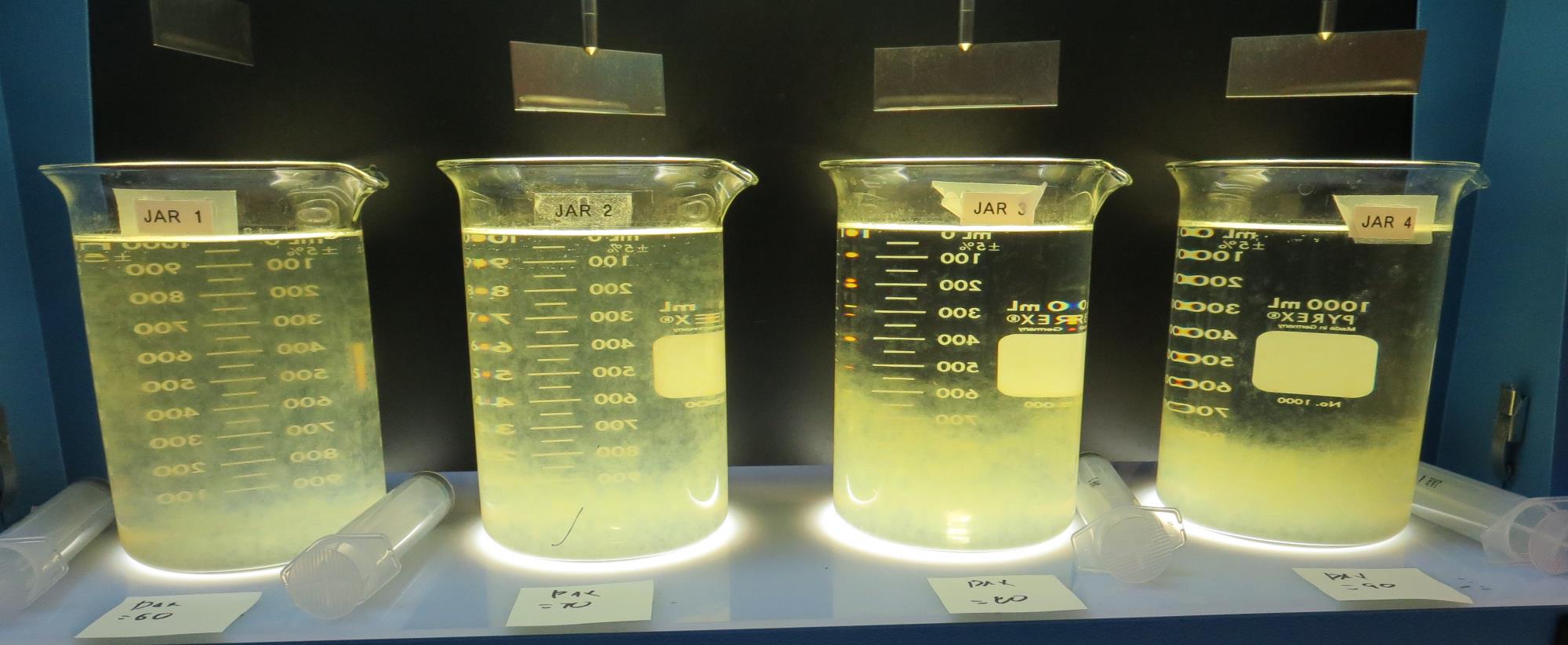 Jars 25-28: After 5 min of settling, 25 mL is syringed for filterability and %UVT/UVA.
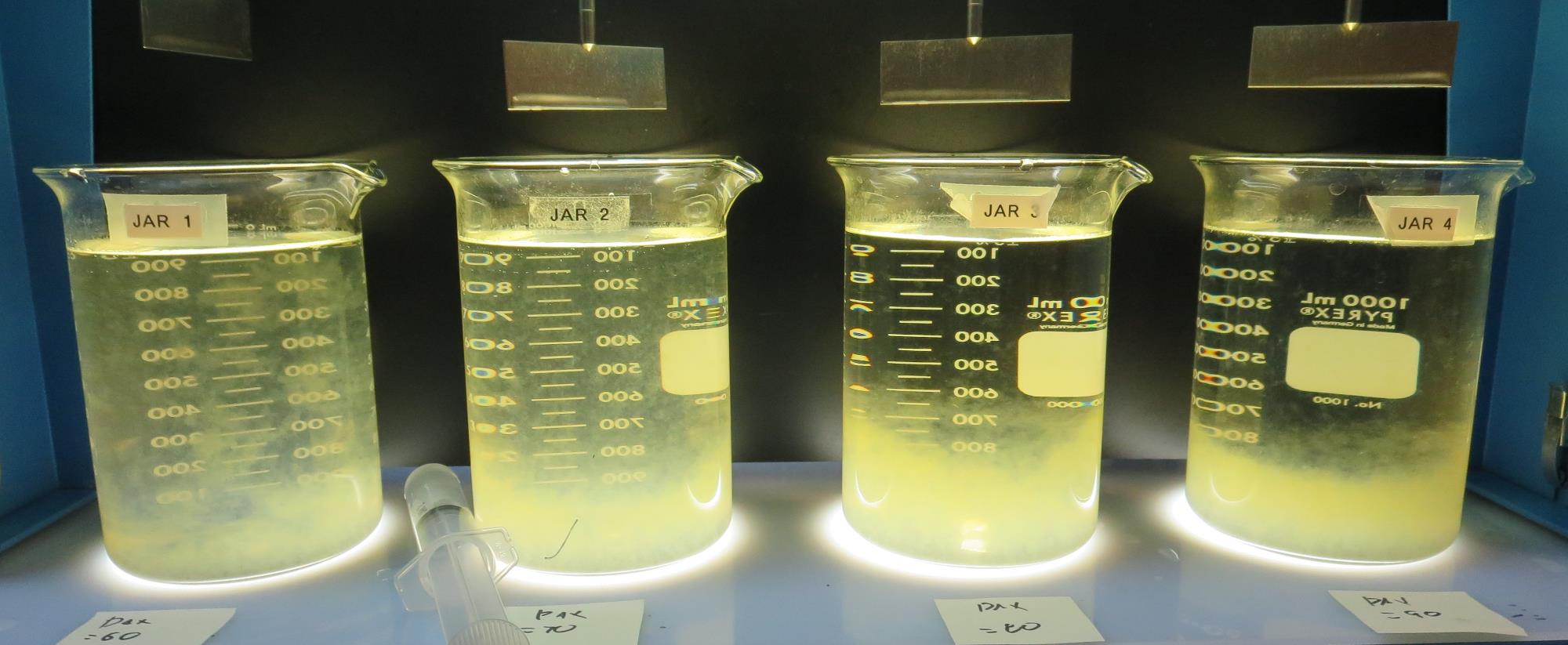 70 mg/L PAX-XL19
Filtrate - NTU
UVT: -%
UVA: -/cm 
UVA Reduction -%
Settled: 4.25 NTU
90 mg/L PAX-XL19
Filtrate 0.34 NTU
UVT: 92.8%
UVA: 0.032/cm 
UVA Reduction 44.8%
Settled: 1.3 NTU
60 mg/L PAX-XL19
Filtrate - NTU
UVT: -%
UVA: -/cm 
UVA Reduction -%
Settled: 7.8 NTU
80 mg/L PAX-XL19
Filtrate 0.25 NTU
UVT: 92.6%
UVA: 0.033/cm 
UVA Reduction 43.1%
Settled: 0.59 NTU
Jars 25-28: After 25-minutes of settling, settled water turbidity is taken.
Jars 29-32 TestFlash Mix 30 Sec (200 RPM)Floc Mix 5 min (30 RPM)Applied NaOCl +Applied Coagulants PAX-XL-19
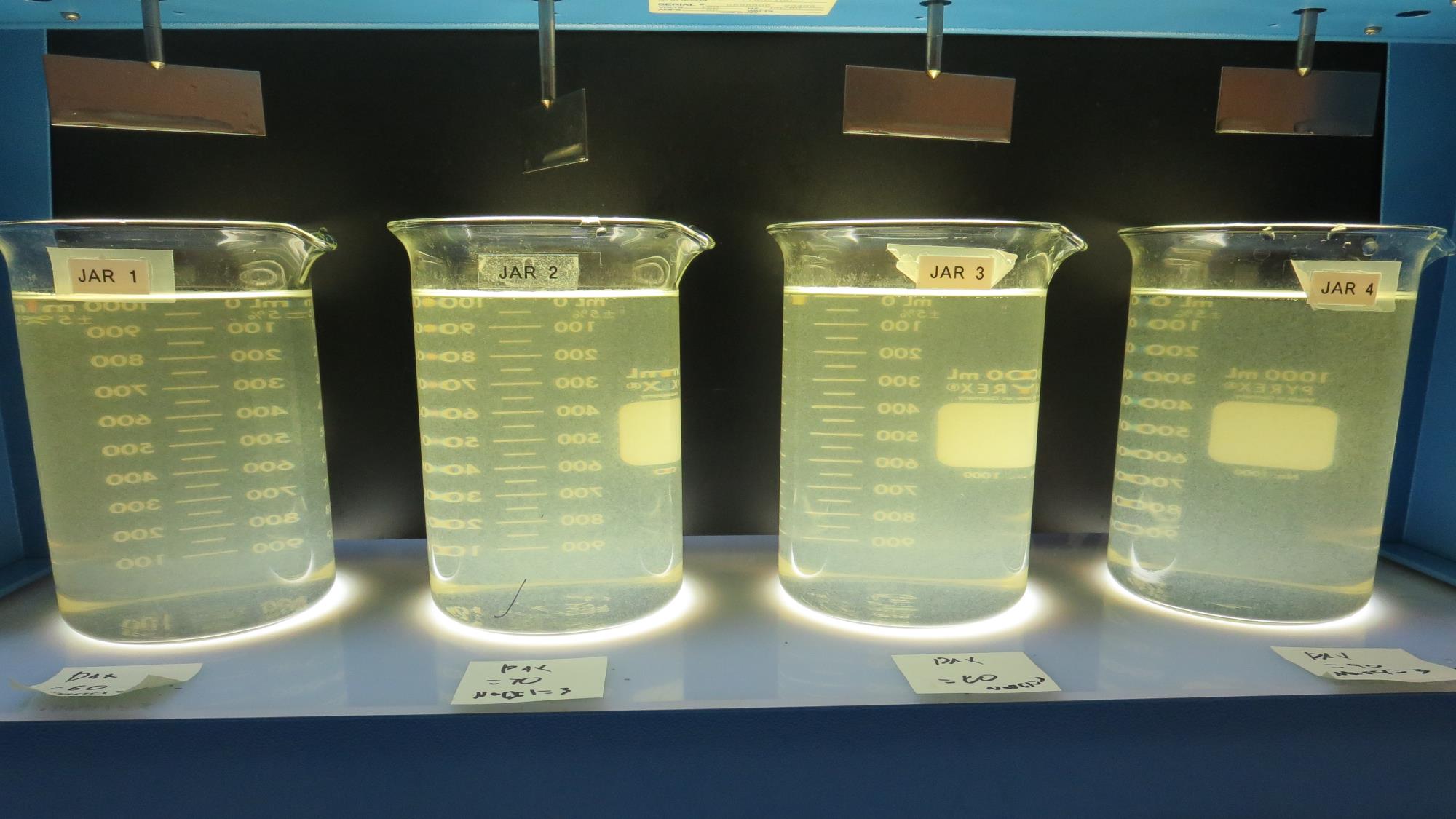 3 mg/L NaOCl
60 mg/L PAX-XL19
Filtrate - NTU
UVT: -%
UVA: -/cm 
UVA Reduction -%
Settled: 7.0 NTU
3 mg/L NaOCl
60 mg/L PAX-XL19
Filtrate - NTU
UVT: -%
UVA: -/cm 
UVA Reduction -%
Settled: 5.6 NTU
3 mg/L NaOCl
80 mg/L PAX-XL19
Filtrate 0.18 NTU
UVT: 92.6%
UVA: 0.033/cm 
UVA Reduction 43.1%
Settled: 0.79 NTU
3 mg/L NaOCl
90 mg/L PAX-XL19
Filtrate 0.16 NTU
UVT: 92.8%
UVA: 0.033/cm 
UVA Reduction 44.8%
Settled: 0.40 NTU
Jars 29-32:  End of 5-minute flocculation (30 RPM) duration.
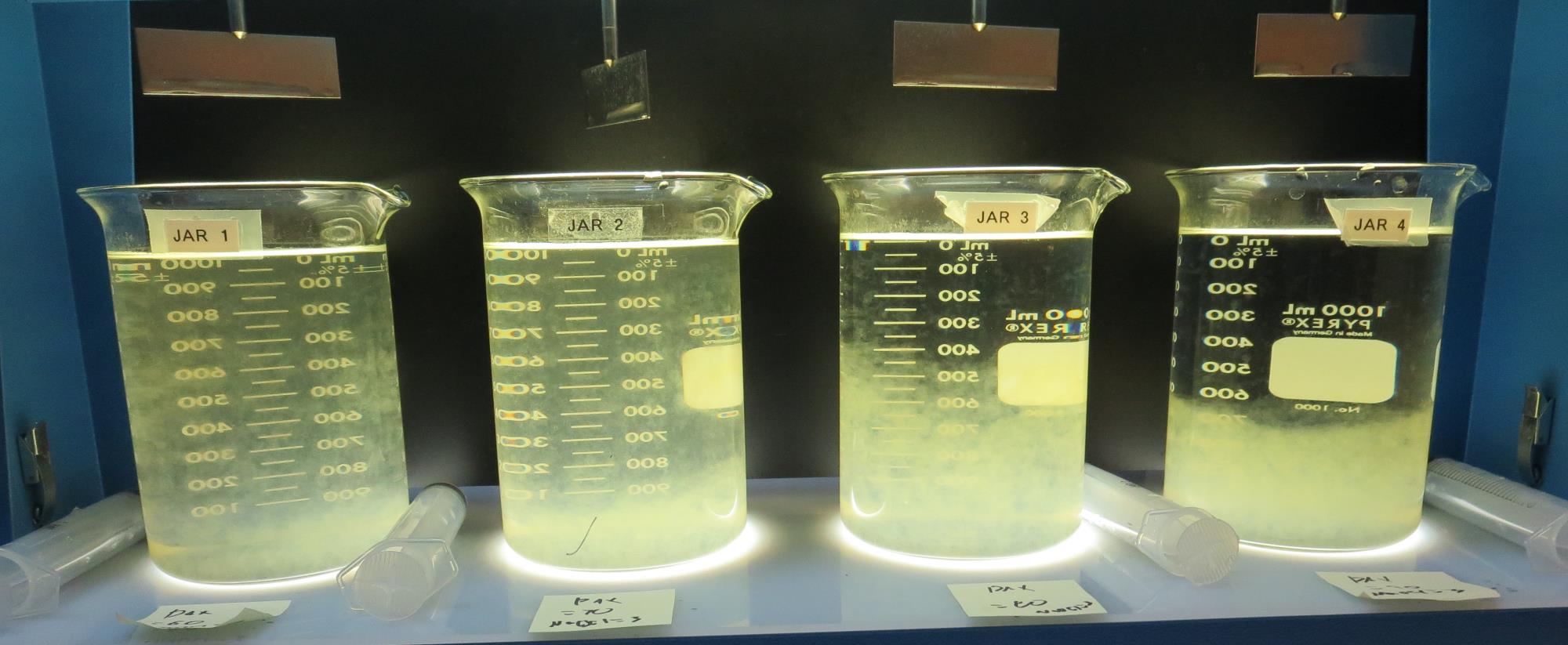 Jars 29-32: After 5 min of settling, 25 mL is syringed for filterability and %UVT/UVA.
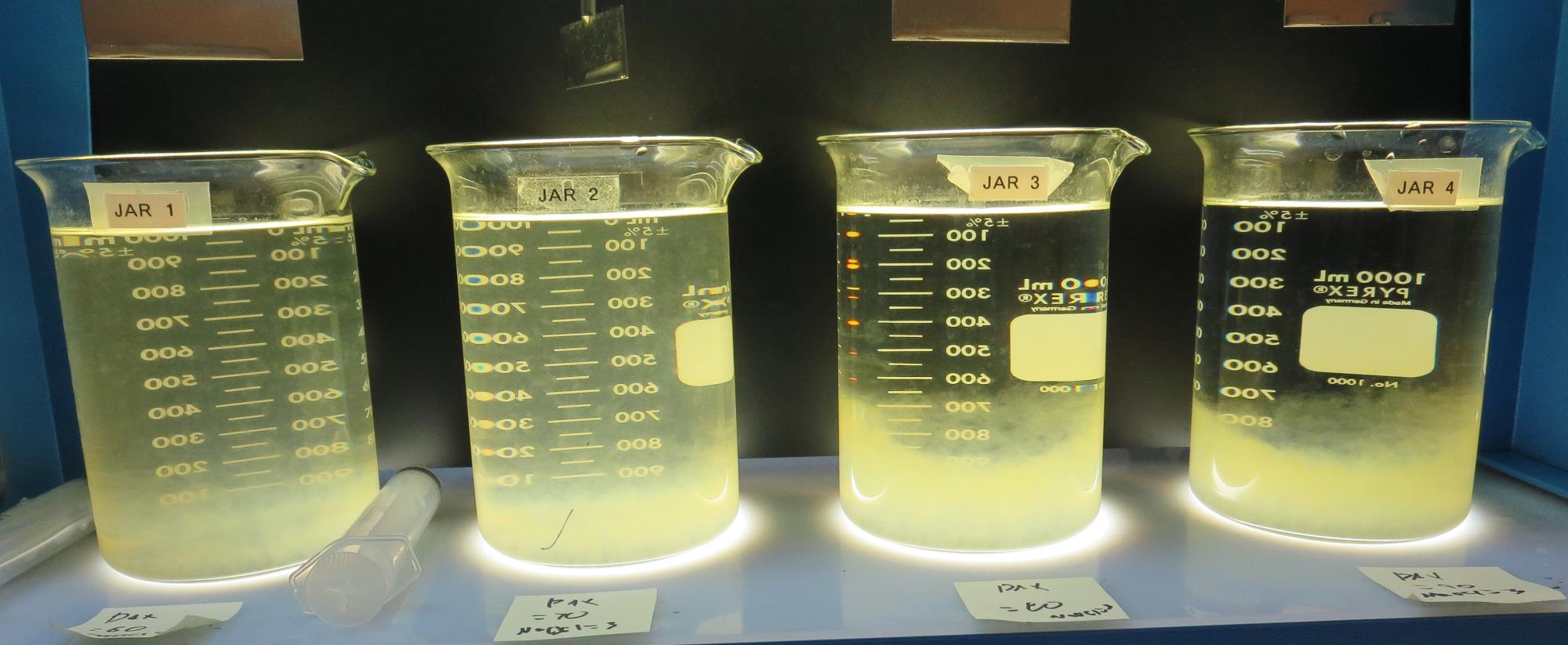 3 mg/L NaOCl
60 mg/L PAX-XL19
Filtrate - NTU
UVT: -%
UVA: -/cm 
UVA Reduction -%
Settled: 7.0 NTU
3 mg/L NaOCl
60 mg/L PAX-XL19
Filtrate - NTU
UVT: -%
UVA: -/cm 
UVA Reduction -%
Settled: 5.6 NTU
3 mg/L NaOCl
80 mg/L PAX-XL19
Filtrate 0.18 NTU
UVT: 92.6%
UVA: 0.033/cm 
UVA Reduction 43.1%
Settled: 0.79 NTU
3 mg/L NaOCl
90 mg/L PAX-XL19
Filtrate 0.16 NTU
UVT: 92.8%
UVA: 0.033/cm 
UVA Reduction 44.8%
Settled: 0.40 NTU
Jars 29-32: After 25-minutes of settling, settled water turbidity is taken.
Jars 33-36 TestFlash Mix 30 Sec (200 RPM)Floc Mix 5 min (30 RPM)Applied Acid (H2SO4) +Applied Coagulant PAX-XL-19
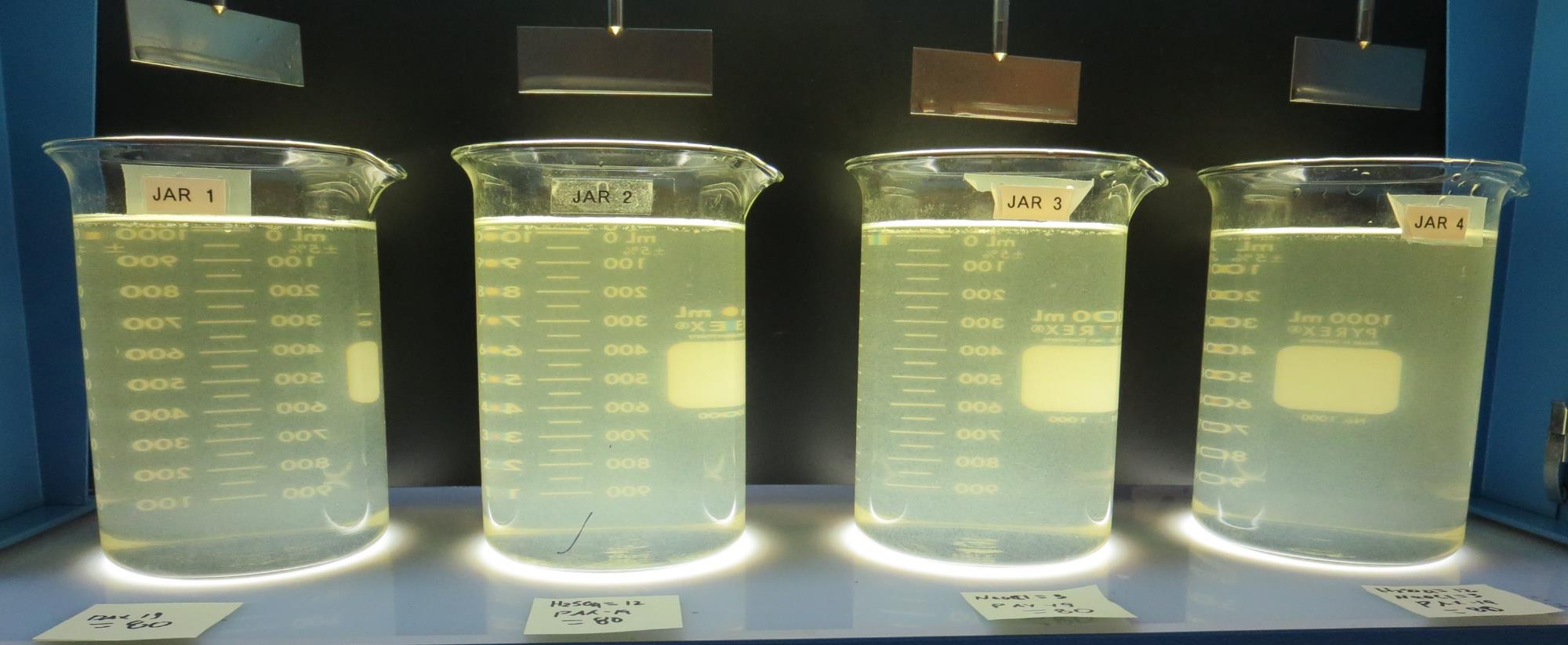 3 mg/L NaOCl
80 mg/L PAX-XL19
Filtrate 0.15 NTU
UVT: 93.2%
UVA: 0.030/cm 
UVA Reduction 48.3%
Settled: 0.42 NTU
12 mg/L H2SO4
3 mg/L NaOCl
80 mg/L PAX-XL19
Filtrate 0.15 NTU
UVT: 93.7%
UVA: 0.028/cm 
UVA Reduction 51.7%
Settled: 13.6 NTU
0 mg/L H2SO4
80 mg/L PAX-XL19
Filtrate 0.16 NTU
UVT: 93.0%
UVA: 0.031/cm 
UVA Reduction 46.6%
Settled: 0.58 NTU
12 mg/L H2SO4
80 mg/L PAX-XL19
Filtrate 0.13 NTU
UVT: 93.4%
UVA: 0.029/cm 
UVA Reduction 50.0%
Settled: 0.35 NTU
Jars 33-36:  End of 5-minute flocculation (30 RPM) duration.
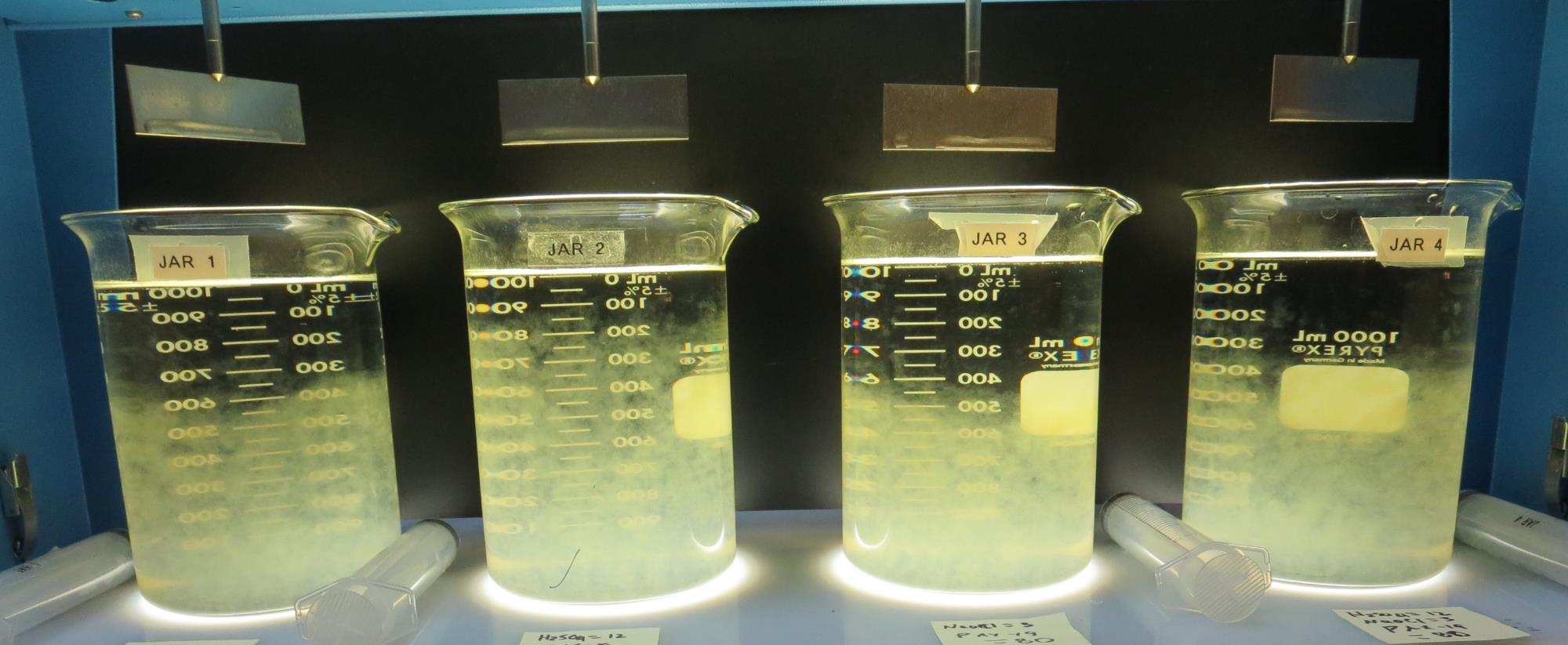 Jars 33-36: After 10 min of settling, 25 mL is syringed for filterability and %UVT/UVA.
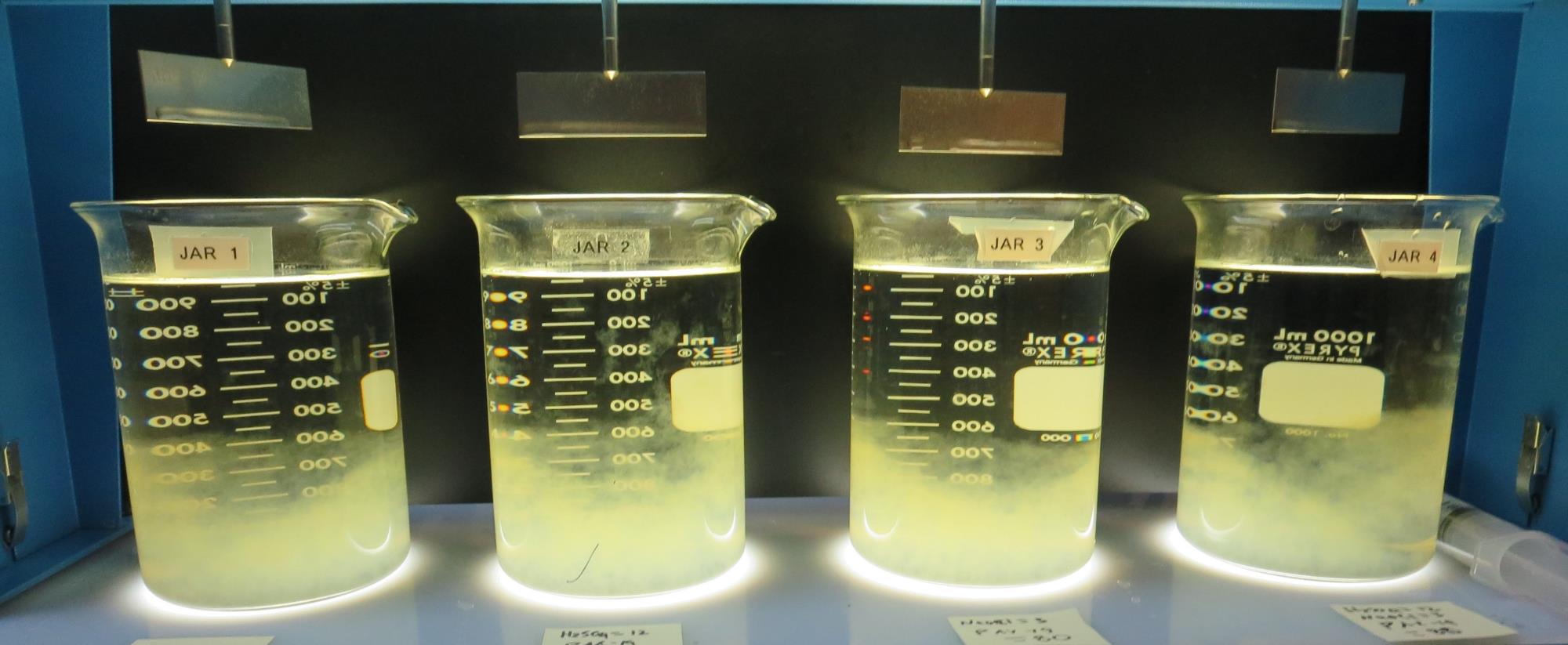 3 mg/L NaOCl
80 mg/L PAX-XL19
Filtrate 0.15 NTU
UVT: 93.2%
UVA: 0.030/cm 
UVA Reduction 48.3%
Settled: 0.42 NTU
12 mg/L H2SO4
3 mg/L NaOCl
80 mg/L PAX-XL19
Filtrate 0.15 NTU
UVT: 93.7%
UVA: 0.028/cm 
UVA Reduction 51.7%
Settled: 13.6 NTU
0 mg/L H2SO4
80 mg/L PAX-XL19
Filtrate 0.16 NTU
UVT: 93.0%
UVA: 0.031/cm 
UVA Reduction 46.6%
Settled: 0.58 NTU
12 mg/L H2SO4
80 mg/L PAX-XL19
Filtrate 0.13 NTU
UVT: 93.4%
UVA: 0.029/cm 
UVA Reduction 50.0%
Settled: 0.35 NTU
Jars 33-36: After 25-minutes of settling, settled water turbidity is taken.
Jars 37-40 TestFlash Mix 30 Sec (200 RPM)Floc Mix 5 min (30 RPM)Applied Acid (H2SO4) +Applied Coagulant PAX-XL-19
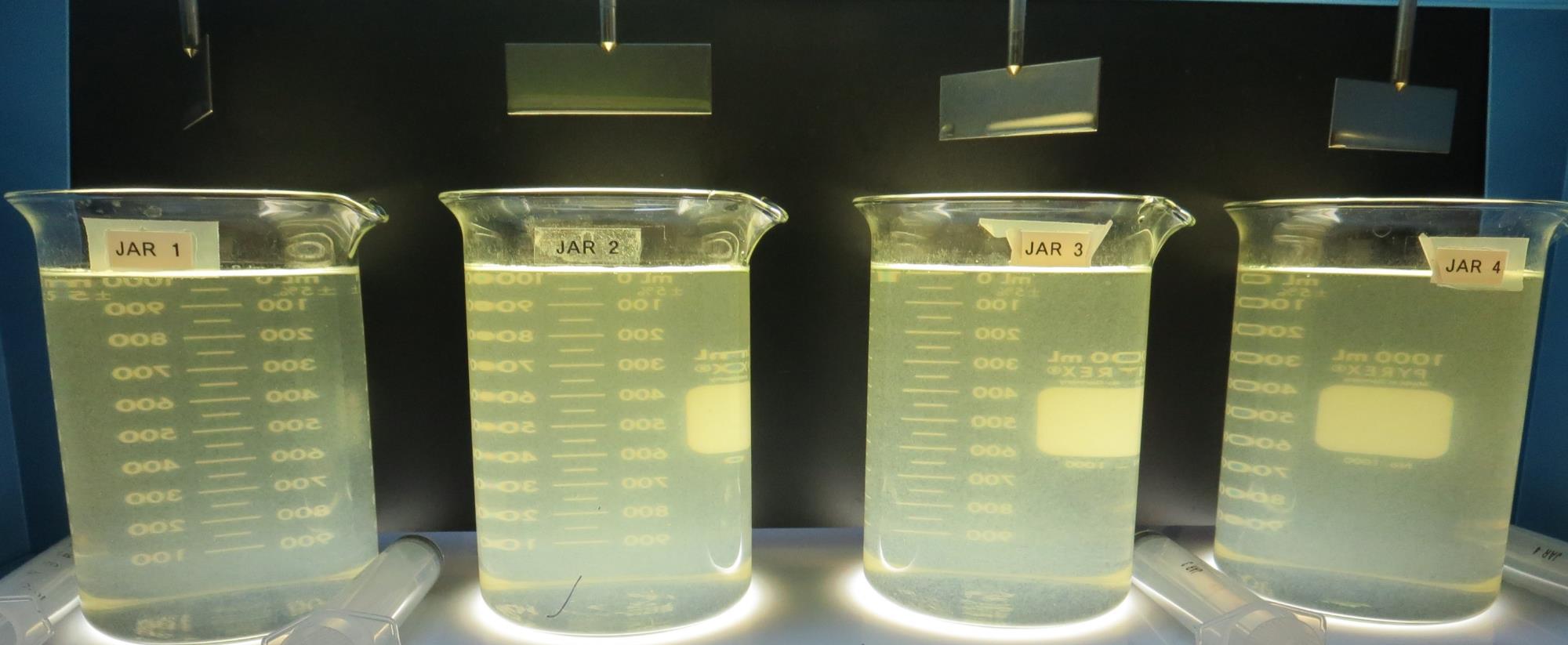 3 mg/L NaOCl
90 mg/L PAX-XL19
Filtrate 0.16 NTU
UVT: 93.2%
UVA: 0.030/cm 
UVA Reduction 48.3%
Settled: 0.48 NTU
12 mg/L H2SO4
3 mg/L NaOCl
90 mg/L PAX-XL19
Filtrate 0.11 NTU
UVT: 93.8%
UVA: 0.027/cm 
UVA Reduction 53.4%
Settled: 0.23 NTU
0 mg/L H2SO4
90 mg/L PAX-XL19
Filtrate 0.16 NTU
UVT: 93.3%
UVA: 0.030/cm 
UVA Reduction 48.3%
Settled: 0.43 NTU
12 mg/L H2SO4
90 mg/L PAX-XL19
Filtrate 0.16 NTU
UVT: 93.4%
UVA: 0.029/cm 
UVA Reduction 50.0%
Settled: 0.40 NTU
Jars 37-40:  End of 5-minute flocculation (30 RPM) duration.
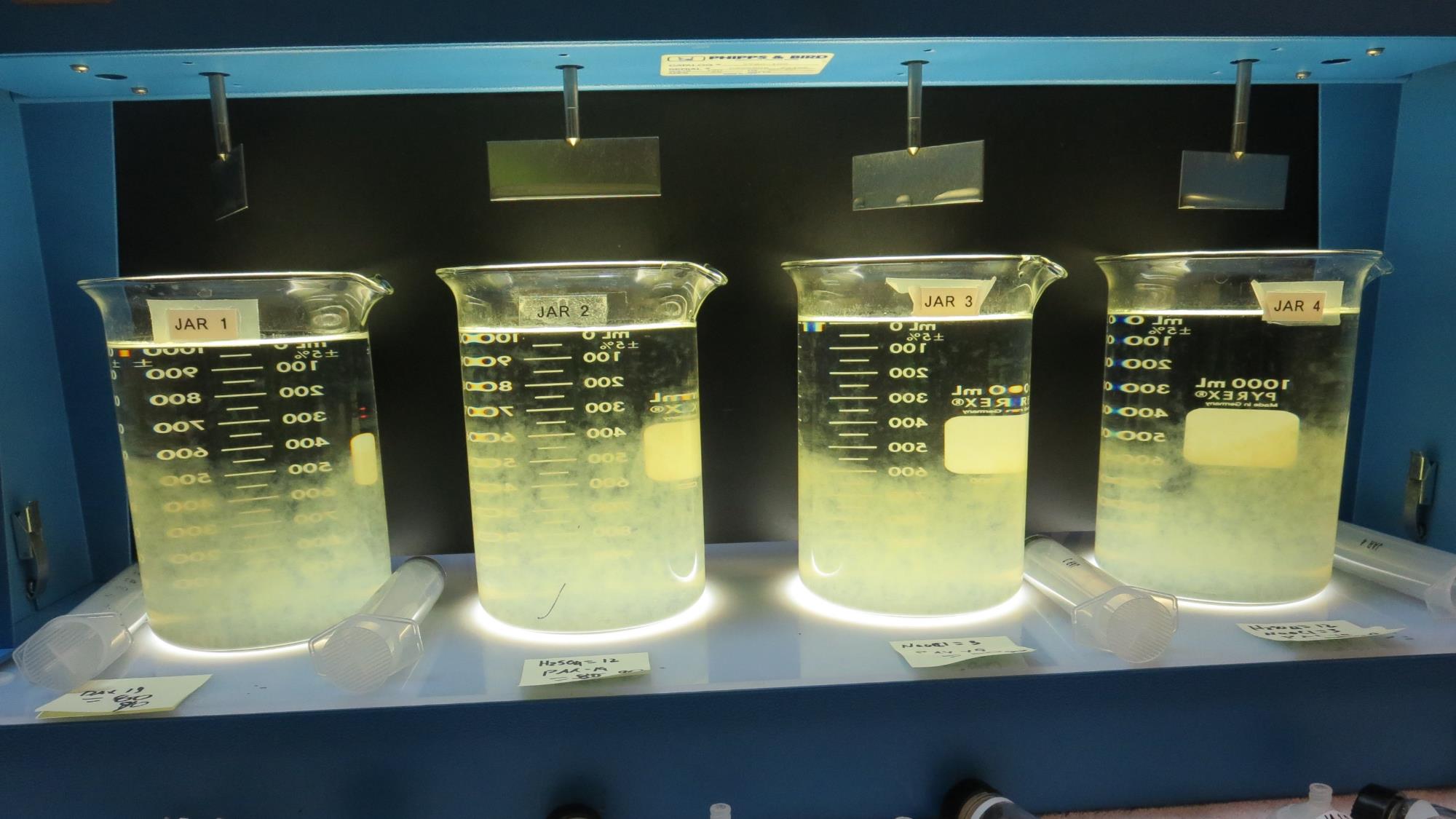 Jars 37-40: After 10 min of settling, 25 mL is syringed for filterability and %UVT/UVA.
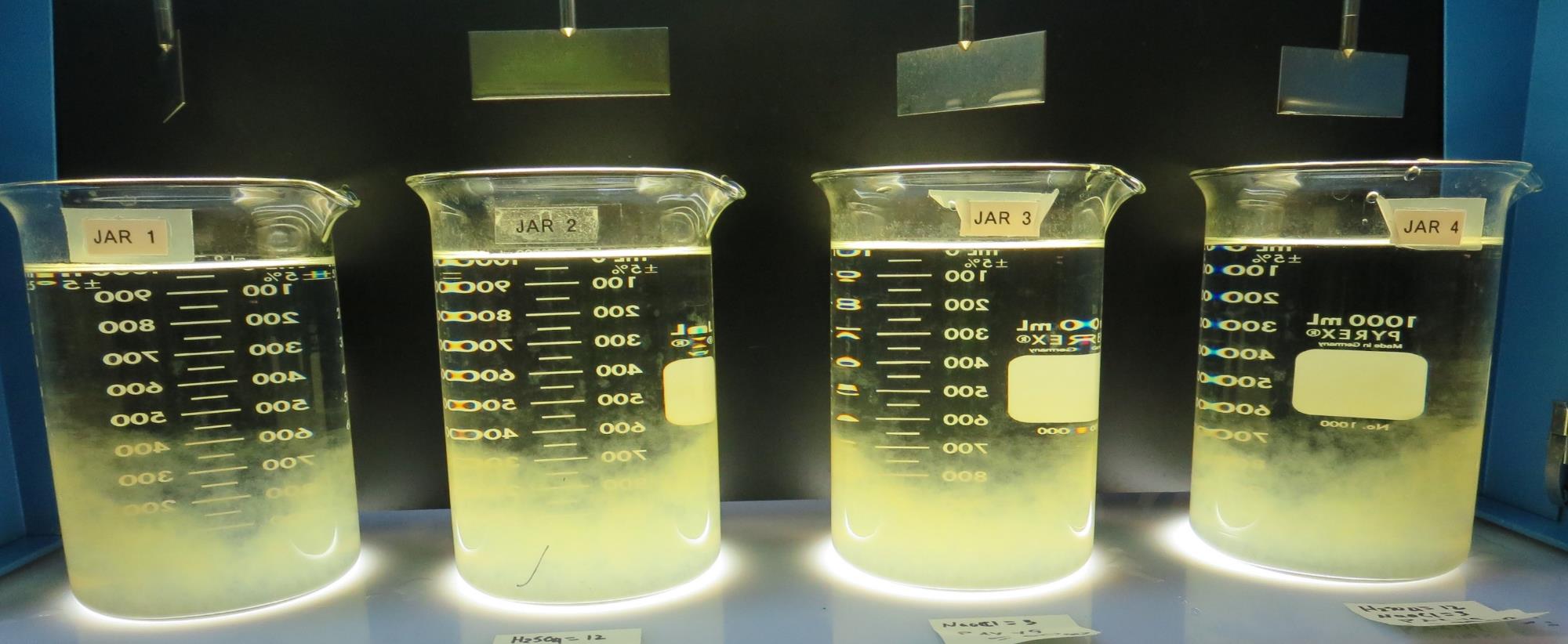 3 mg/L NaOCl
90 mg/L PAX-XL19
Filtrate 0.16 NTU
UVT: 93.2%
UVA: 0.030/cm 
UVA Reduction 48.3%
Settled: 0.48 NTU
12 mg/L H2SO4
3 mg/L NaOCl
90 mg/L PAX-XL19
Filtrate 0.11 NTU
UVT: 93.8%
UVA: 0.027/cm 
UVA Reduction 53.4%
Settled: 0.23 NTU
0 mg/L H2SO4
90 mg/L PAX-XL19
Filtrate 0.16 NTU
UVT: 93.3%
UVA: 0.030/cm 
UVA Reduction 48.3%
Settled: 0.43 NTU
12 mg/L H2SO4
90 mg/L PAX-XL19
Filtrate 0.16 NTU
UVT: 93.4%
UVA: 0.029/cm 
UVA Reduction 50.0%
Settled: 0.40 NTU
Jars 37-40: After 25-minutes of settling, settled water turbidity is taken.
Jars 41-44 TestFlash Mix 30 Sec (200 RPM)Floc Mix 5 min (30 RPM)Applied Acid (H2SO4) +Applied Coagulant PAX-XL-19
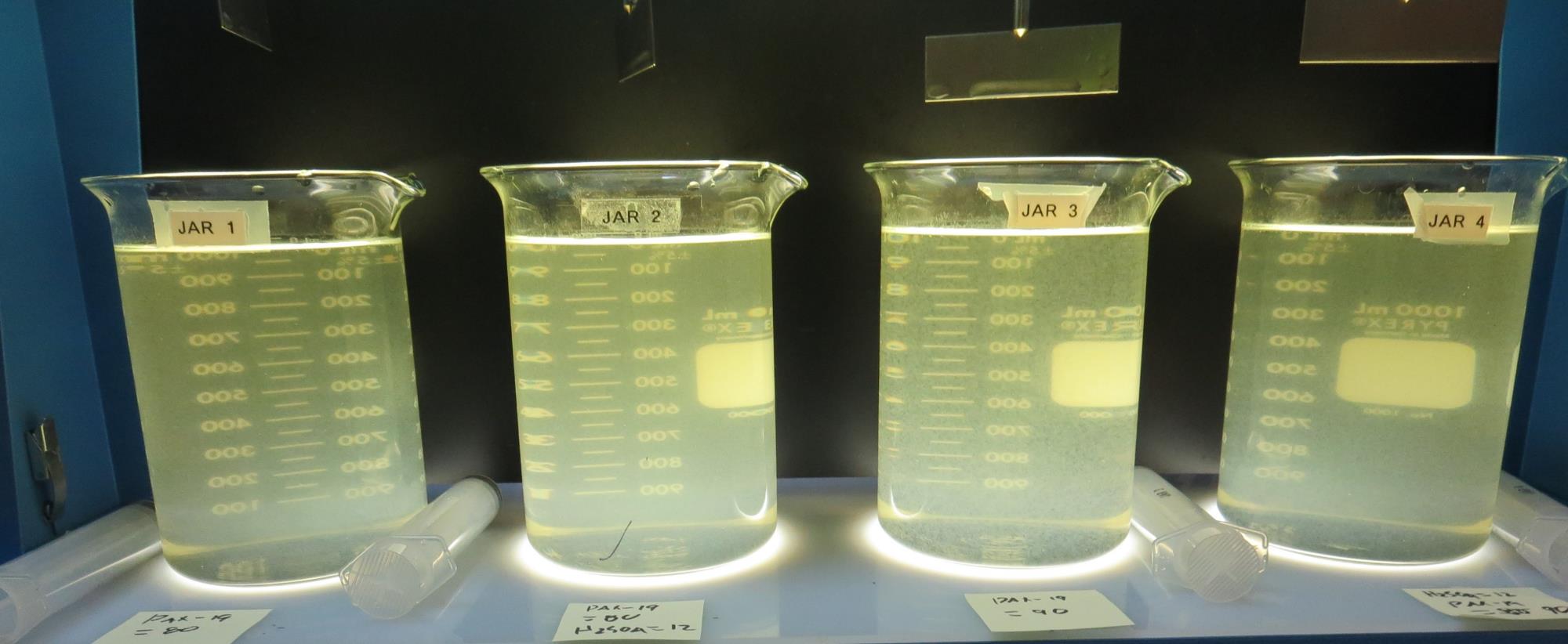 12 mg/L H2SO4
90 mg/L PAX-XL19
Filtrate 0.11 NTU
UVT: 93.8%
UVA: 0.027/cm 
UVA Reduction 53.4%
Settled: 0.23 NTU
12 mg/L H2SO4
80 mg/L PAX-XL19
Filtrate 0.19 NTU
UVT: 93.4%
UVA: 0.029/cm 
UVA Reduction 50.0%
Settled: 0.51 NTU
0 mg/L H2SO4
80 mg/L PAX-XL19
Filtrate 0.22 NTU
UVT: 92.8%
UVA: 0.032/cm 
UVA Reduction 44.8%
Settled: 1.08 NTU
0 mg/L H2SO4
90 mg/L PAX-XL19
Filtrate 0.16 NTU
UVT: 93.3%
UVA: 0.029/cm 
UVA Reduction 50.0%
Settled: 0.32 NTU
Jars 41-44:  End of 5-minute flocculation (30 RPM) duration.
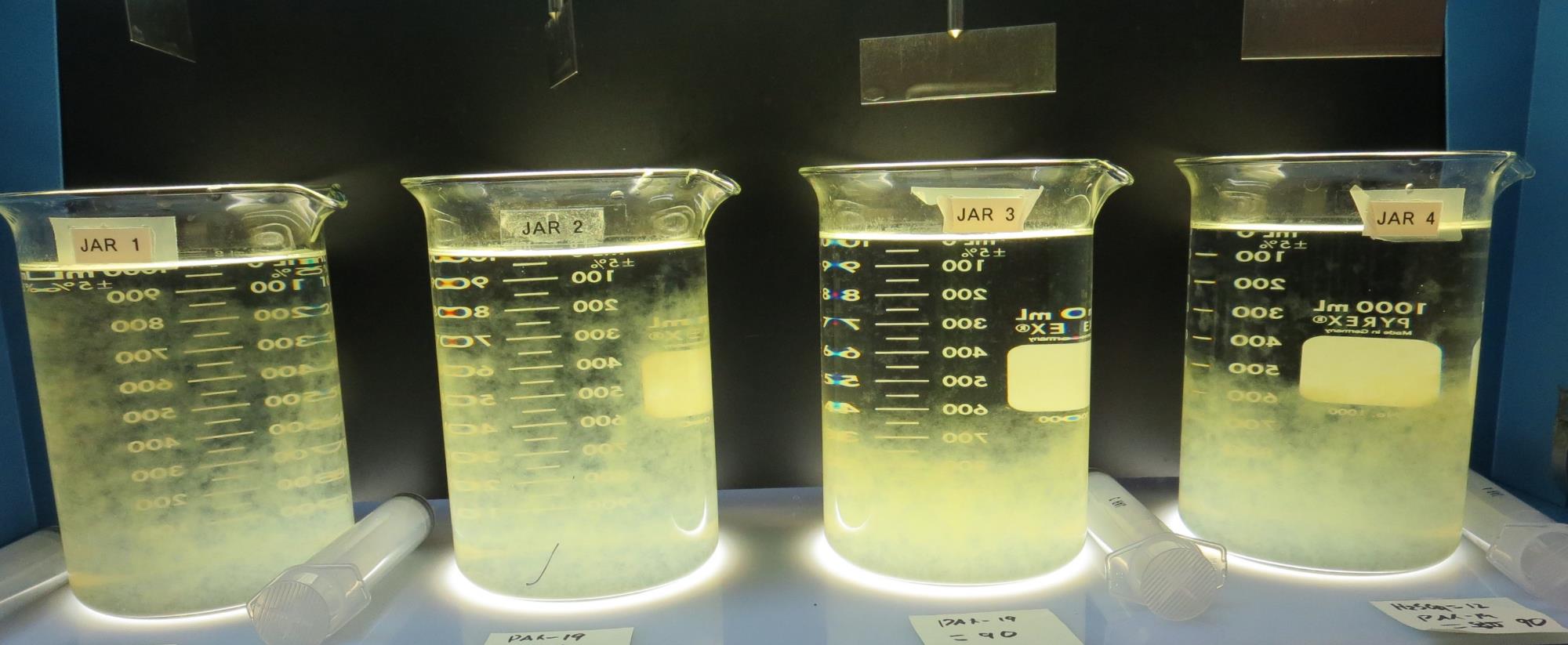 Jars 41-44: After 10 min of settling, 25 mL is syringed for filterability and %UVT/UVA.
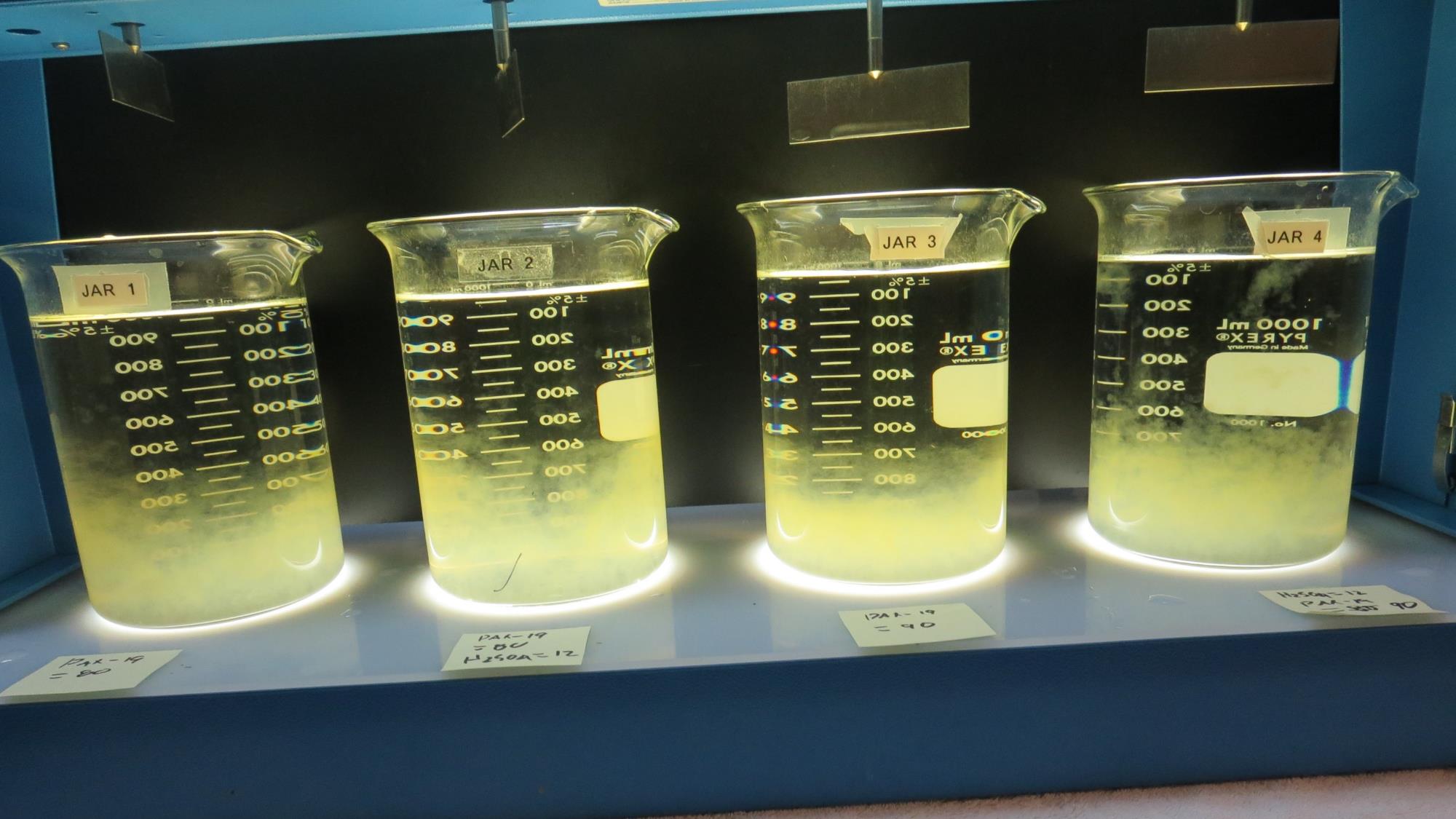 12 mg/L H2SO4
90 mg/L PAX-XL19
Filtrate 0.11 NTU
UVT: 93.8%
UVA: 0.027/cm 
UVA Reduction 53.4%
Settled: 0.23 NTU
12 mg/L H2SO4
80 mg/L PAX-XL19
Filtrate 0.19 NTU
UVT: 93.4%
UVA: 0.029/cm 
UVA Reduction 50.0%
Settled: 0.51 NTU
0 mg/L H2SO4
80 mg/L PAX-XL19
Filtrate 0.22 NTU
UVT: 92.8%
UVA: 0.032/cm 
UVA Reduction 44.8%
Settled: 1.08 NTU
0 mg/L H2SO4
90 mg/L PAX-XL19
Filtrate 0.16 NTU
UVT: 93.3%
UVA: 0.029/cm 
UVA Reduction 50.0%
Settled: 0.32 NTU
Jars 41-44: After 25-minutes of settling, settled water turbidity is taken.
Jar Testing for 1-Liter Jars: Procedures for Most Treatment Plants
Fill jars with source water prior to coagulant injection and set paddle speed at 30 rpm
Add chemicals (i.e., NaOCl, primary coagulant, coagulant aid) to each jar
Flash mix for 15-30 seconds (200 rpm)
Slow mix for 5 minutes (20-30 rpm)
Settled for 5 minutes.   Syringe 25 mL from each jar taken 1-inch below surface (25 mL/12 sec rate)
Filtered through 1.2 um isopore membrane into cuvette drip rate, 15 mL/(50-90 sec)
Measure filtrate turbidity, chlorine residual and %UVT/UVA
Measure settled water turbidity after 25 minutes of total setting
Record all data
Jar TestFilterability Test Equipment
Turbidity Instrument

Syringe w/Luer-Lock Tip, 30 cc 
(part#: 2225800, by Hach)

Swinnex Filter Holder, 25 mm                                   (part#: SX0002500)

Isopore Membrane Filter, 1.2 um absolute 
pore size, 
Φ= 25 mm , thickness: 24 um, 
hydrophilic polycarbonate membrane
(part #: RTTP02500)

Go to Sigma-Aldrich for laboratory supplies  http://www.sigmaaldrich.com/united-states.html
Isopore Membrane Information
Isopore Membrane Background Information
The Isopore membrane is a polycarbonate, track-etched screen filter recommended for all analyses in which the sample is viewed on the surface of the membrane. The Isopore membrane is composed of polycarbonate film, which has a smooth, glass-like surface for clearer sample observation. The unique manufacturing process of the membrane ensures a precise pore diameter and a consistent pore size for accurate separation of samples by size. Matched-weight filters are not usually required because of low, constant tar and ash weights.Features & Benefits:Membrane structure retains particles on the surface, simplifying counting and analysis
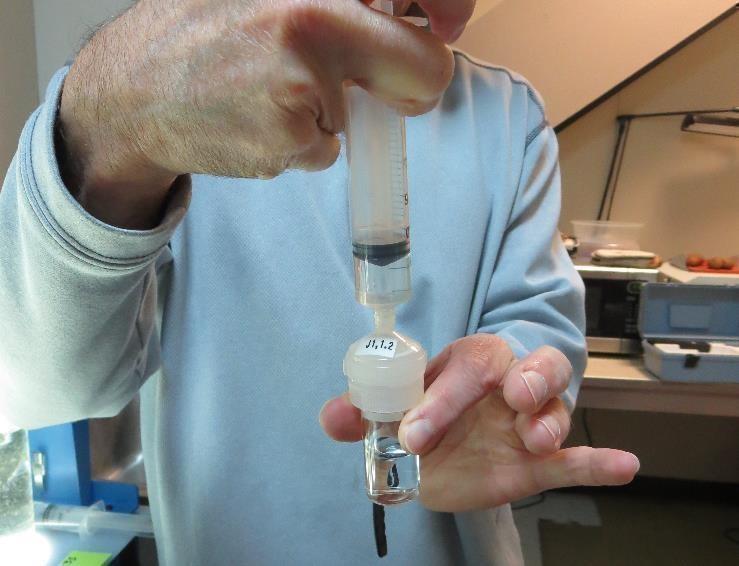 Jar Test - Filterability Test
Syringe ~ 25 mL from jar (after 5-minutes of settling)
Filter-to-waste 3-5 mL
Filter directly into clean cuvette
Measure turbidity 
Note: Take several readings before recording final NTU results.  Micro bubbles can adhere to glass causing false NTU readings.  To remove bubbles, tilt cuvette up to 90 degrees.
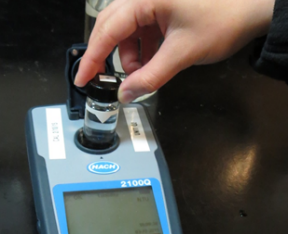 Contact
Guy Schott, P.E.
State Water Resources Control Board
Division of Drinking Water
Santa Rosa, CA
Go to Stock Solution/Dose calculations/Jar Test Results for tools to download
www.waterboards.ca.gov/drinking_water/programs/districts/mendocino_district.html
Email: Guy Schott - Guy.Schott@waterboards.ca.gov
Office Number: 707-576-2732
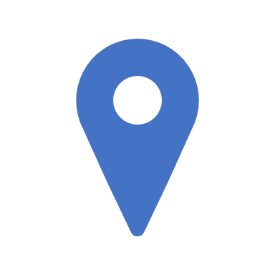